神戸市立小磯記念美術館　利用ガイドブック
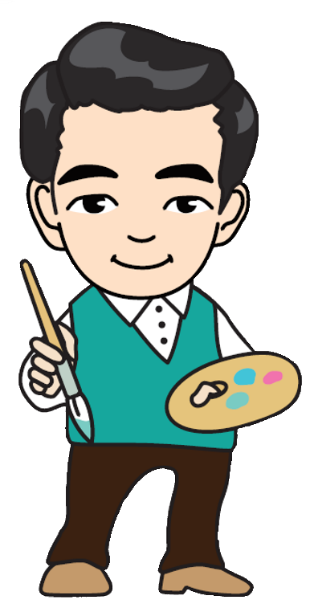 目的：このガイドブックは美術館と学校をつなぐことを目的として作成しています。
　　　　子供たちが「美術館に行きたい！」と楽しみになるよう、ワクワクをお届けします。
前半
・小磯良平さんの紹介や絵をかく時の道具から、子供の興味を引き出します。
・【アトリエ＝自分だけの図工室】　大切にしていた物が、絵の中にも！？
・美術館のマナーについては、子供たち自身に考えさせたいですね。
後半
・校外学習の事前指導としては、前半までで構いません。
・子供たちが自分（家族）で行きたい時にどのように利用するのかを紹介するページとして
　後半を作成しています。学校・子供の実態に合わせて活用してください。
こうべ  しりつ　こいそきねんびじゅつかん　　　い
神戸市立小磯記念美術館へ行こう
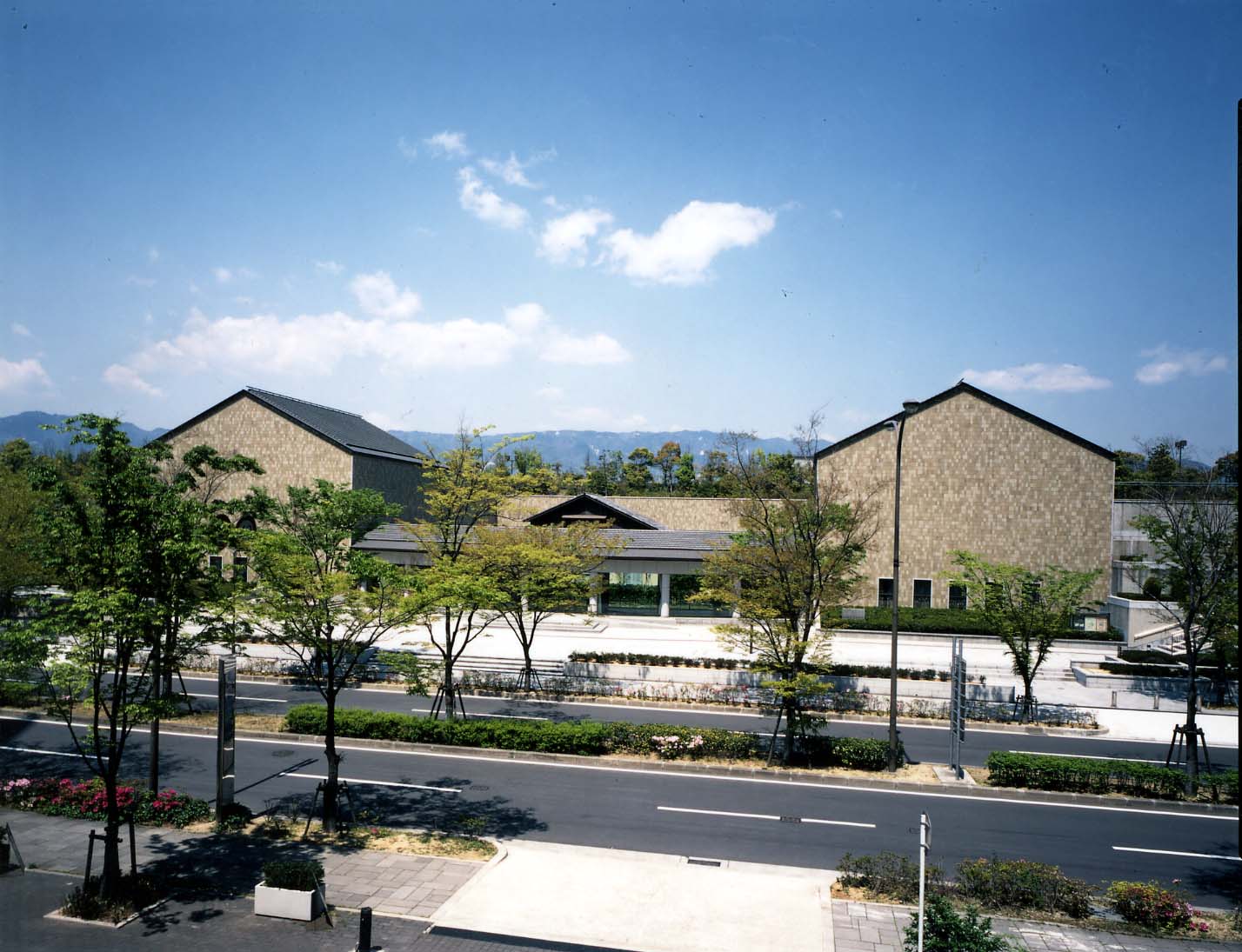 びじゅつかん


じつぶつ　 　  え　　　　 み　　　　　　　　　 ば しょ
美術館は実物の絵が見られる場所
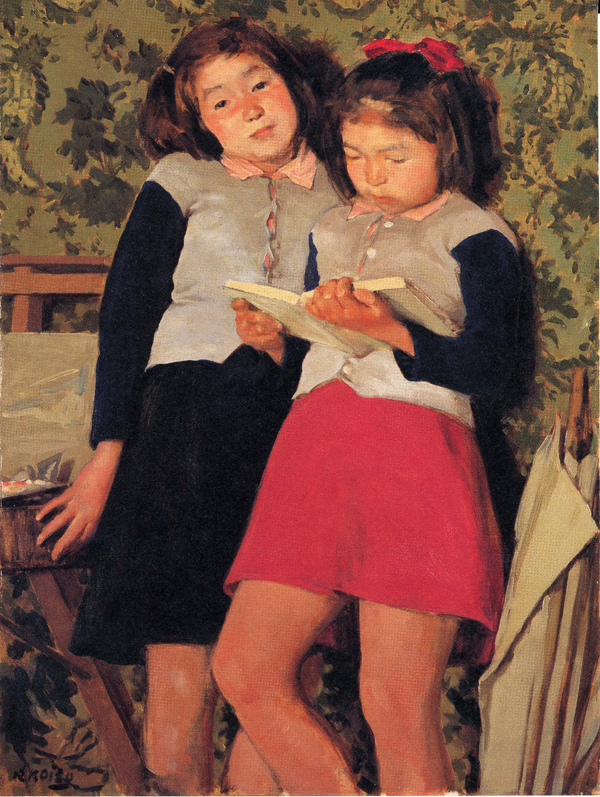 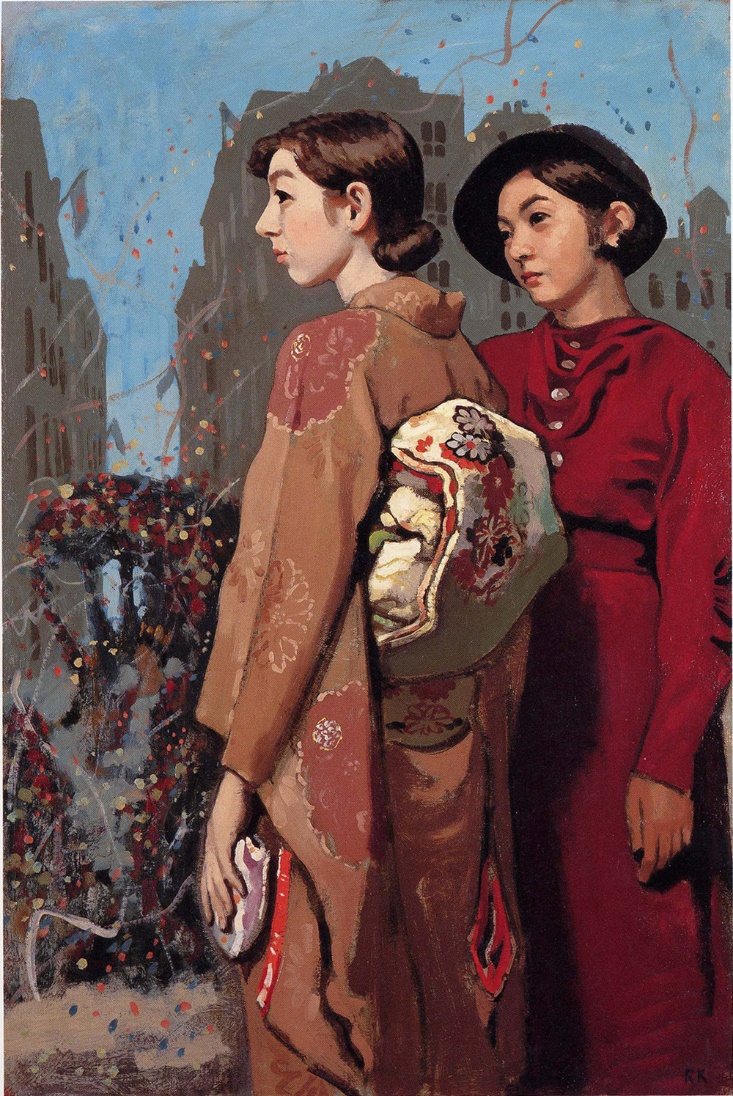 え
この絵をかいたのは　こいそさん
こ　い　そ　　り ょ う へ い
小磯良平
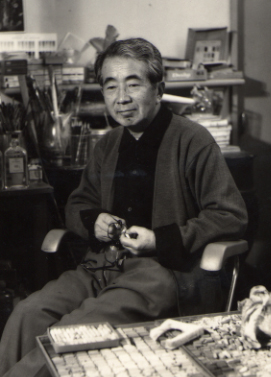 神戸生まれ（１９０３～１９８８）
昭和の時代に活躍した日本を代表する
　画家のひとり
こうべ　う
しょうわ　　 　じだい　　 かつやく　　  　 にほん　　 だいひょう
が　か
小磯良平写真（撮影：荒尾純）
こ　い　そ　　り ょ う へ い
こいそさん（小磯良平）
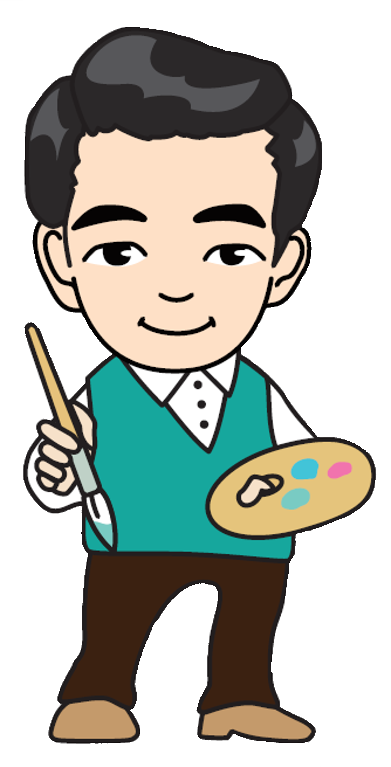 ここからはぼくが紹介するよ
よろしくね
しょうかい
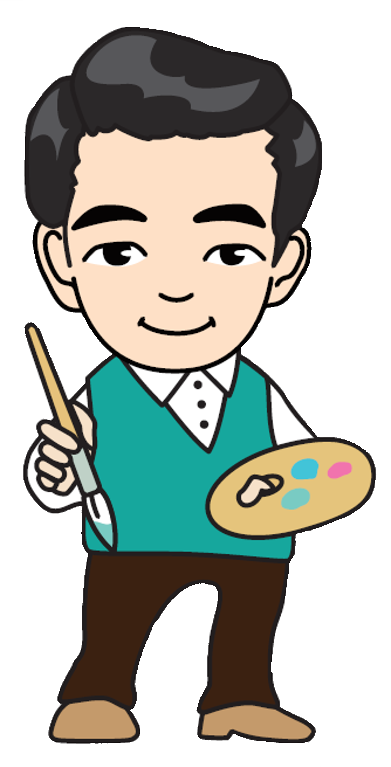 え　　　　　 　　　 とき　　　つか　　 ど う ぐ
絵をかく時に使う道具
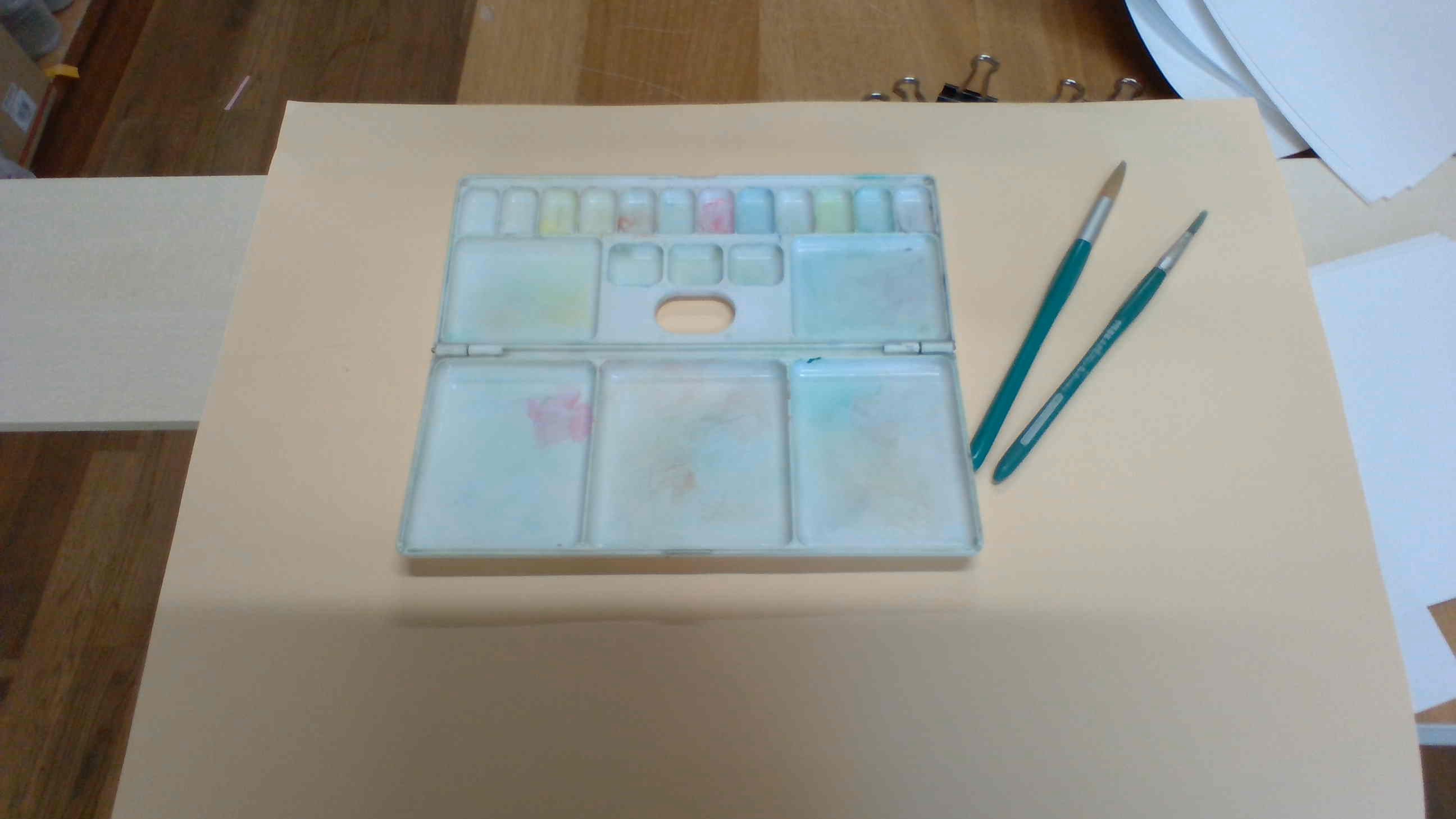 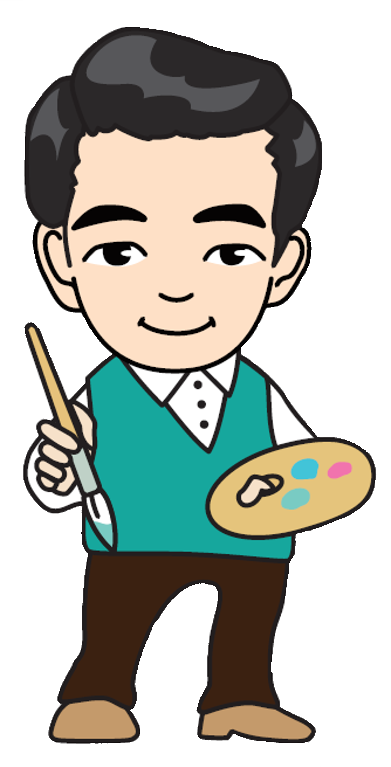 つか
みんなが使っているパレット・ふでは

こんな形をしているよね
かたち
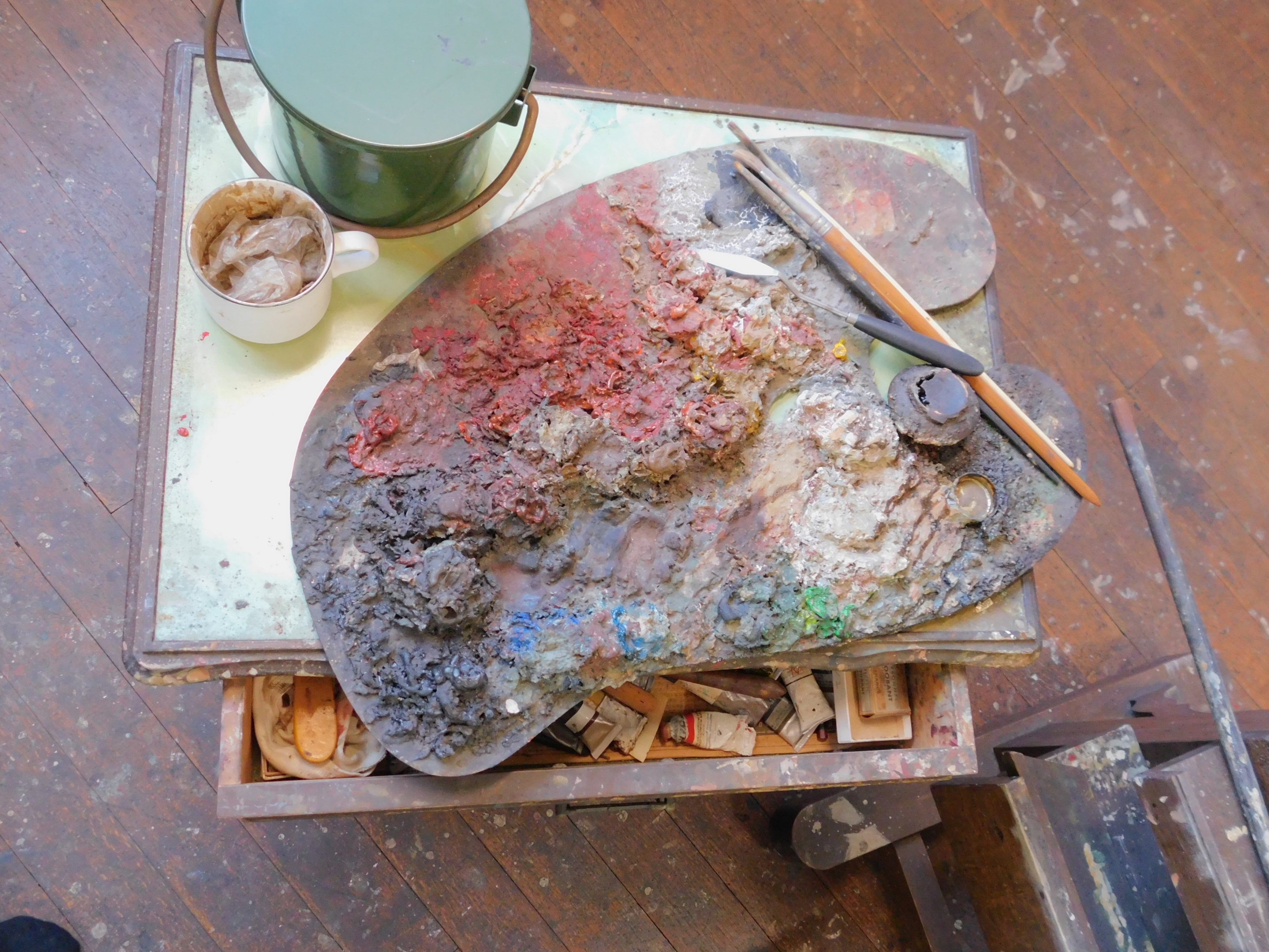 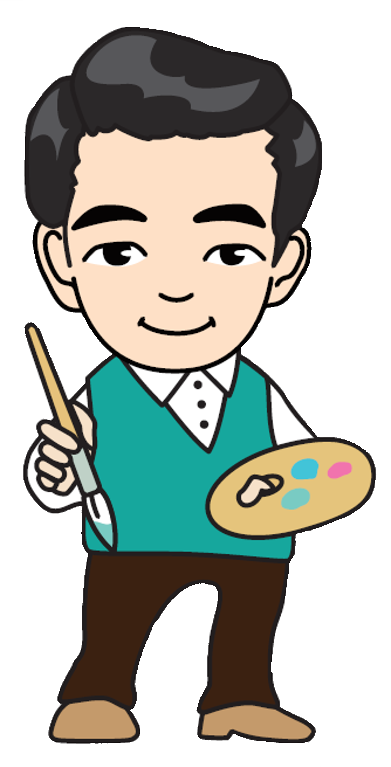 どうぐ 　　つか
ぼくは こういう道具を使っていたんだ
どうぐ　　　   み　　　　　　　　  ば しょ
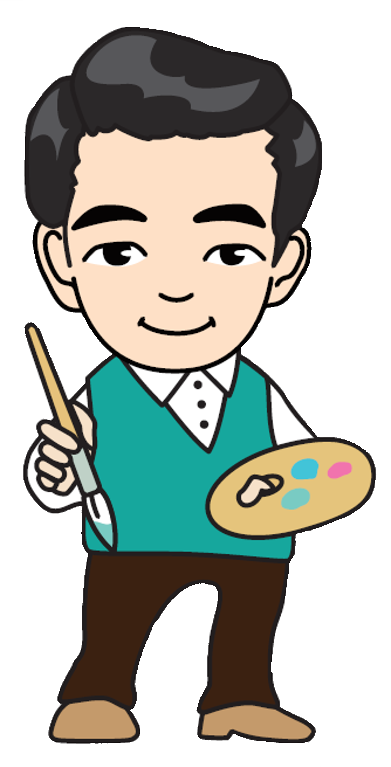 こいそさんの絵をかく道具が見られる場所
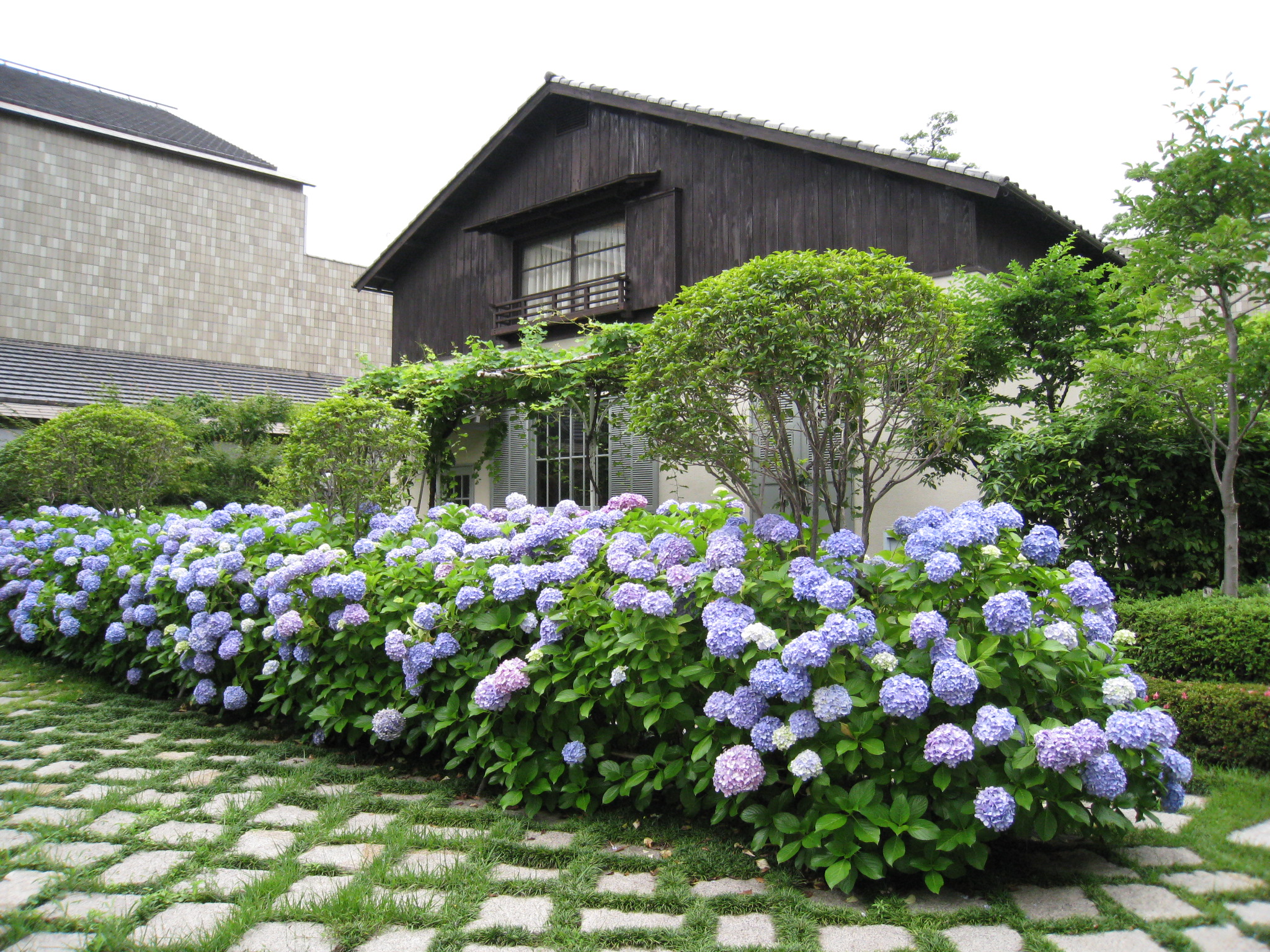 アトリエ
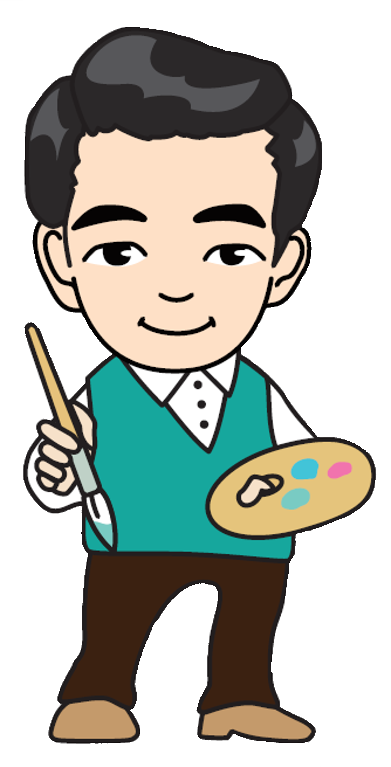 じぶん　　　　　　　ずこうしつ
自分だけの図工室だよ
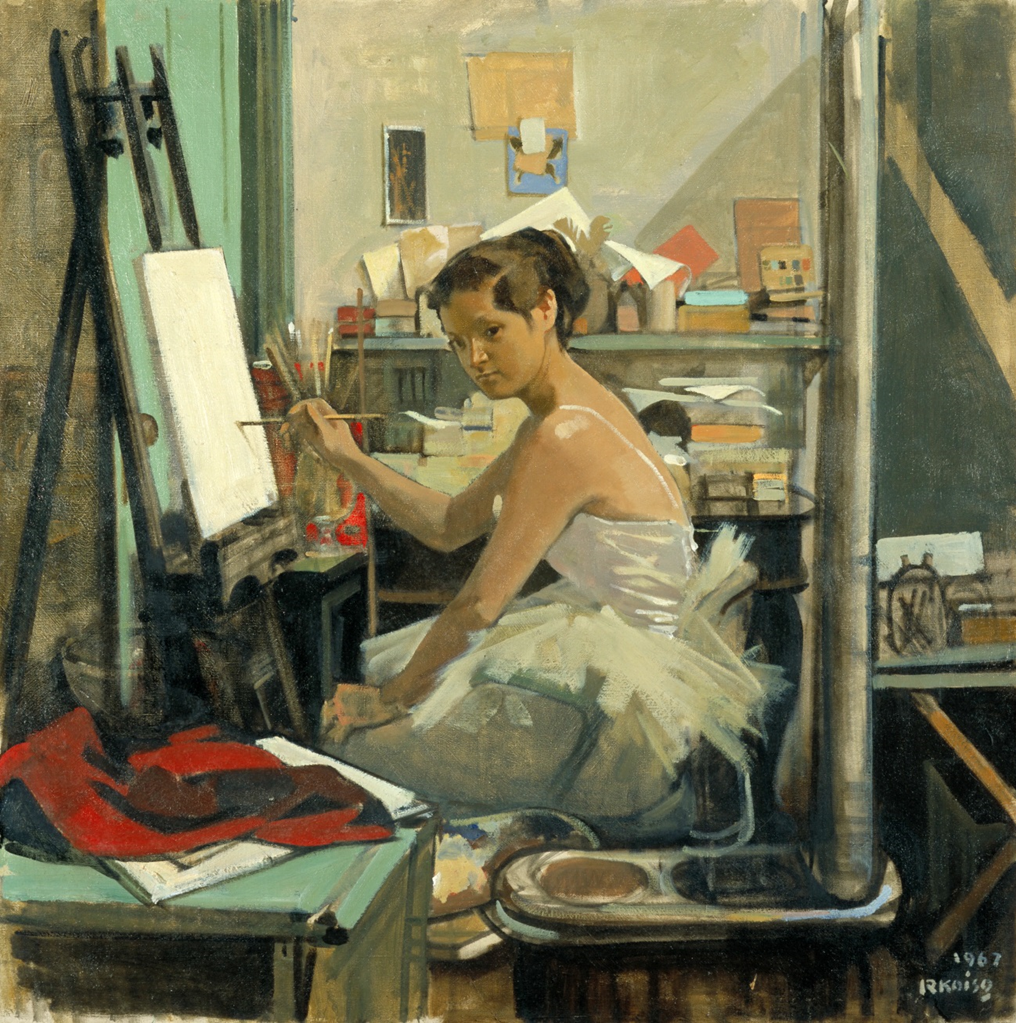 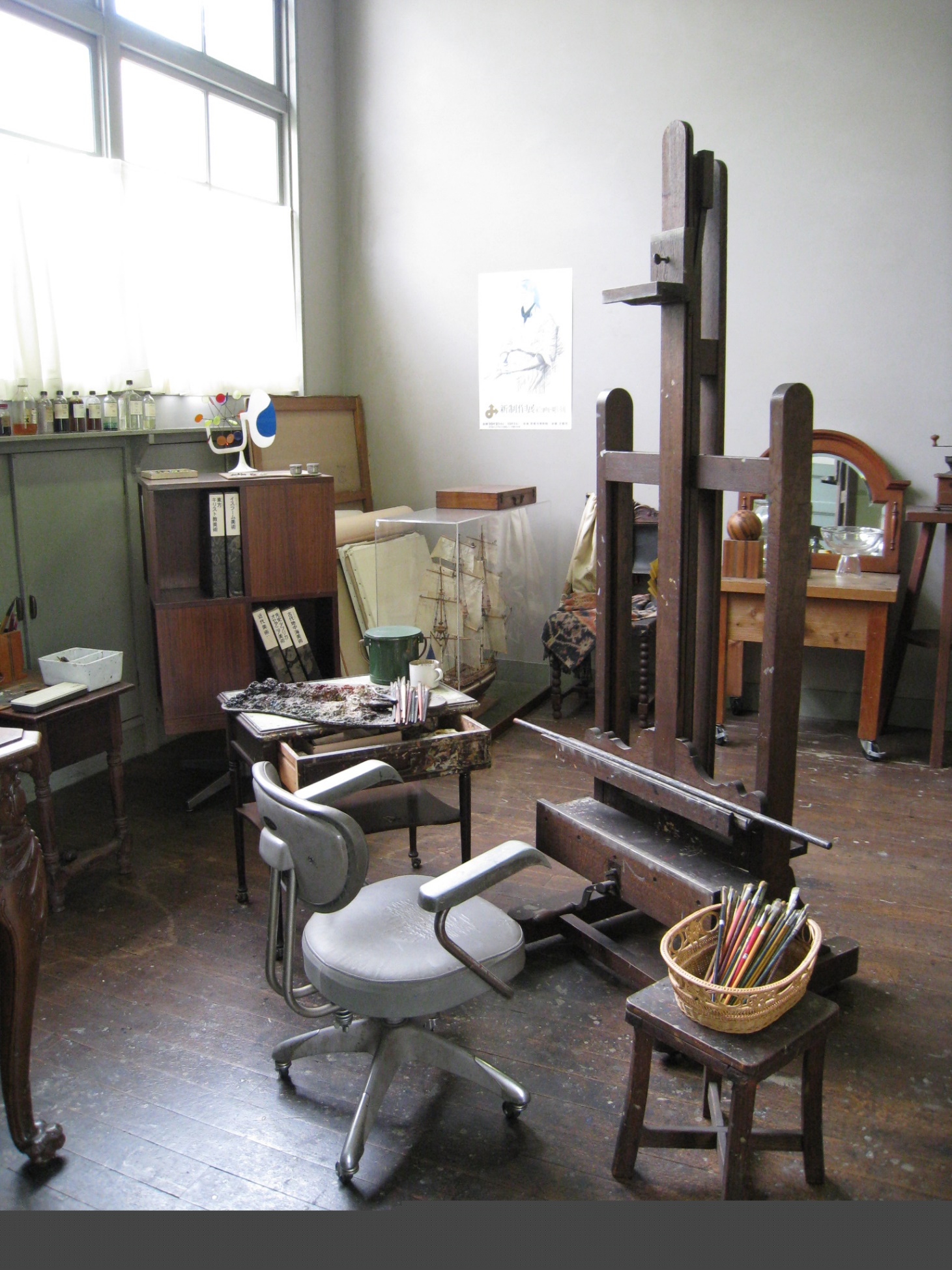 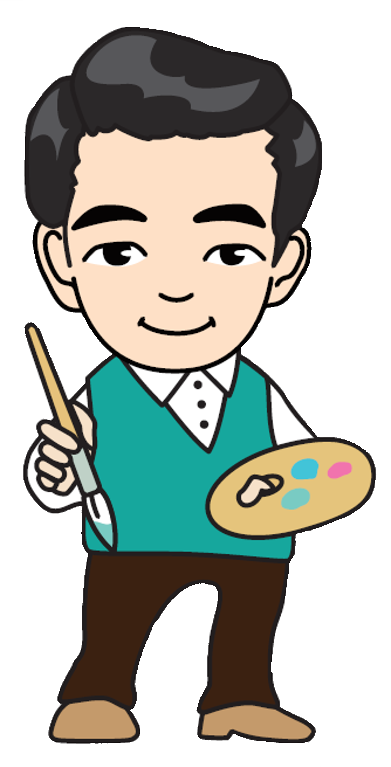 え
ここで たくさんの絵をかいたよ
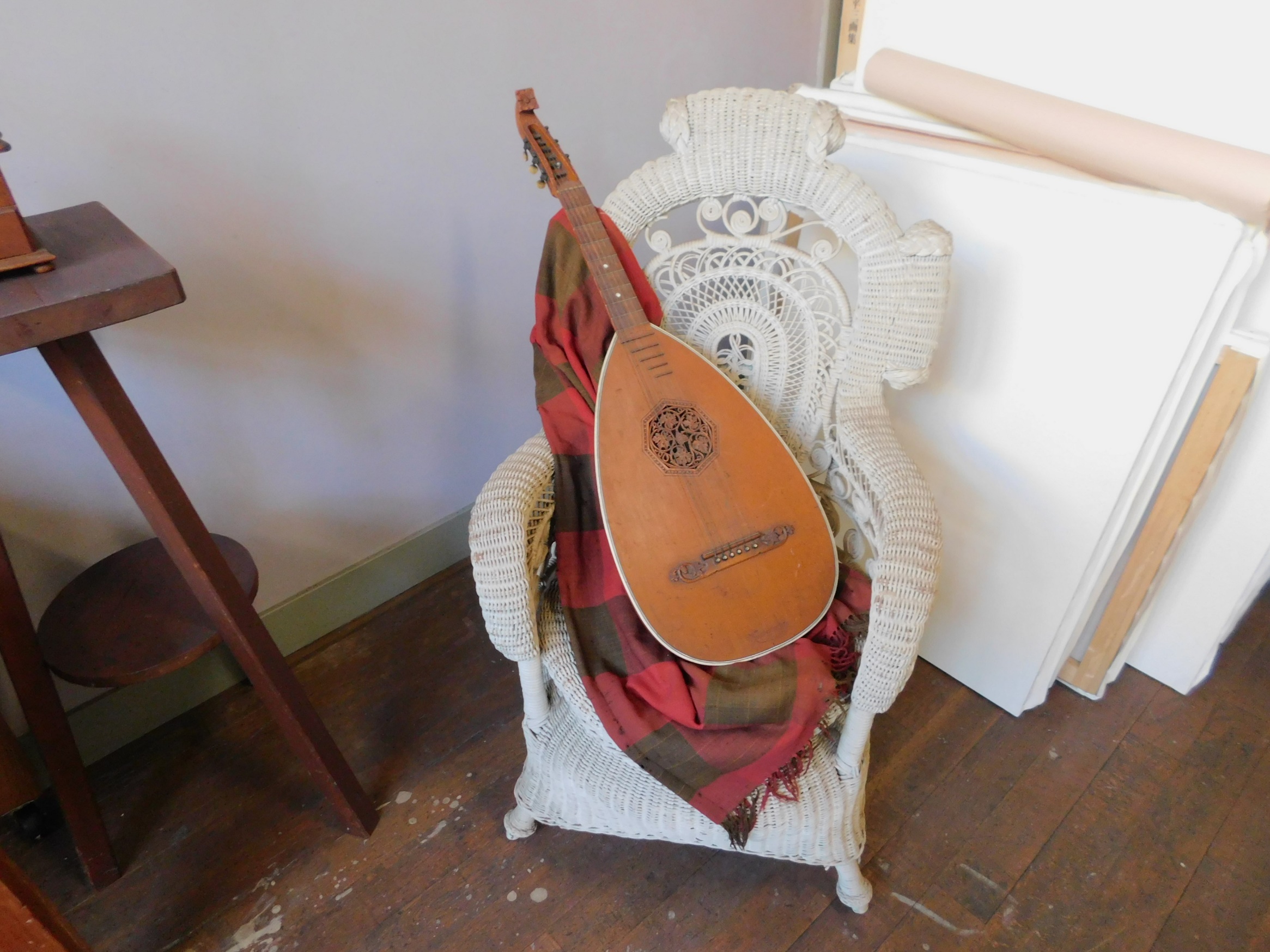 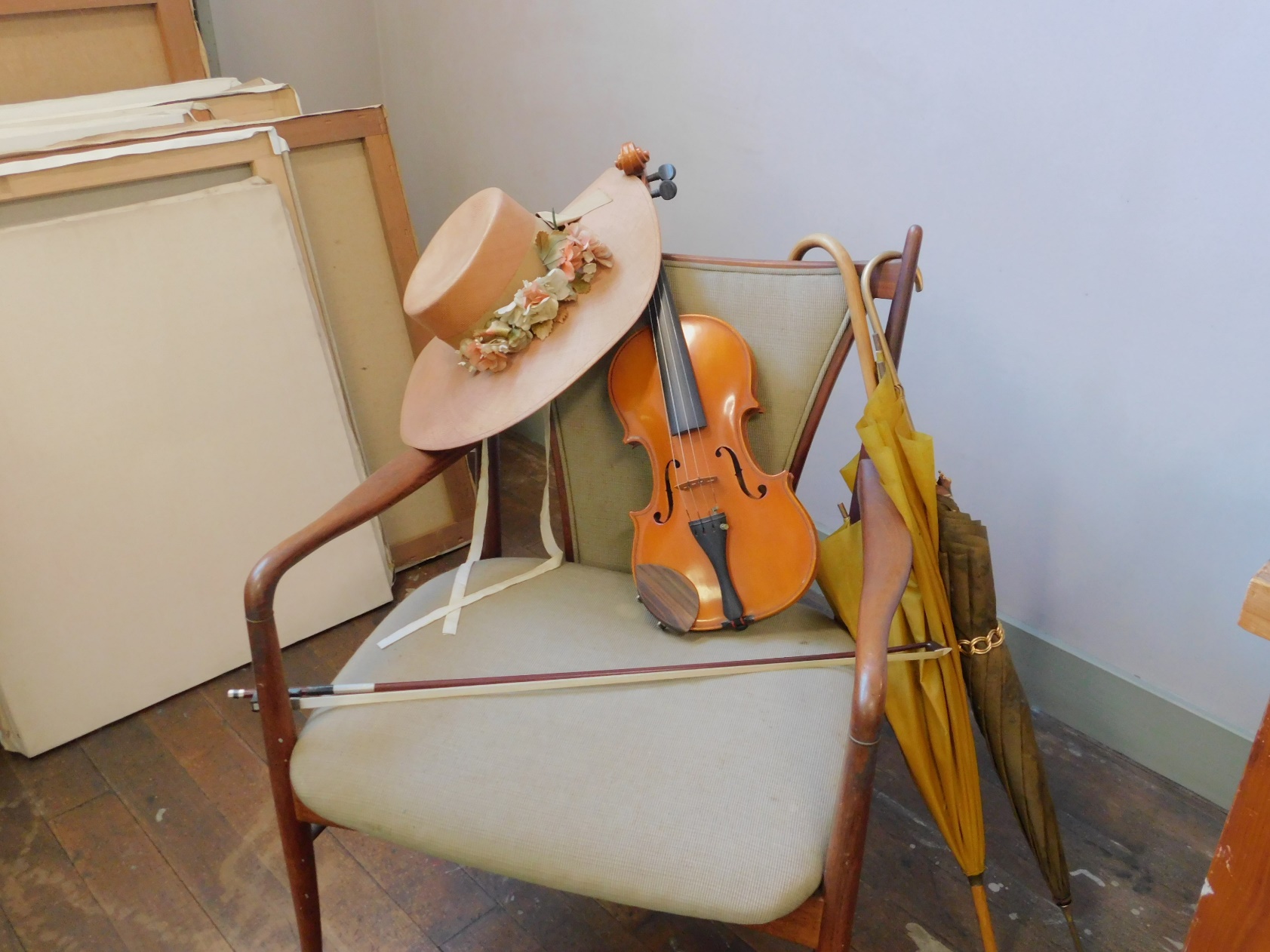 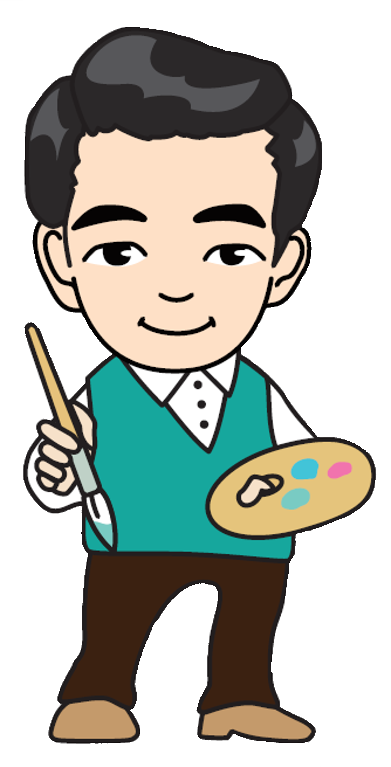 たいせつ　　 　　　　　 　　　もの
ほかにも、大切にしていた物がたくさん
絵に出てくることもあるから、探してみてね
え　 　　で　　　　　 　　　　　　　　　　　　　　　　　　 　さが
じぶん　　　　　　　　き


　　　　　　　　　　え
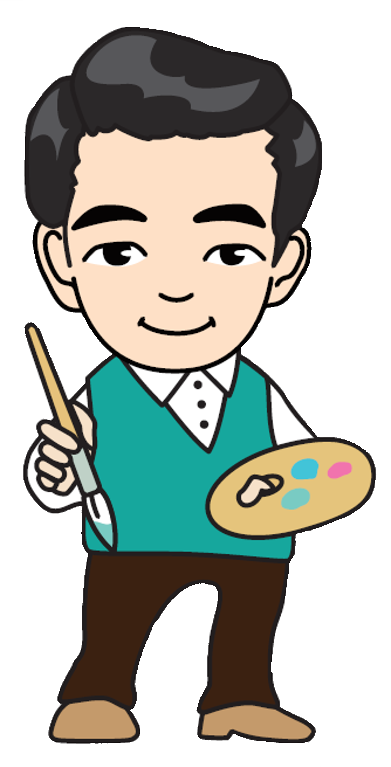 自分のお気に入りの　　　　　絵をみつけよう
なふだ　　　　みかた
名札の見方
ひと
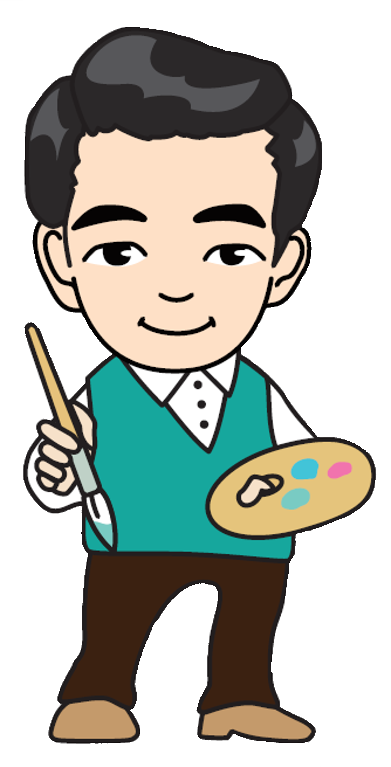 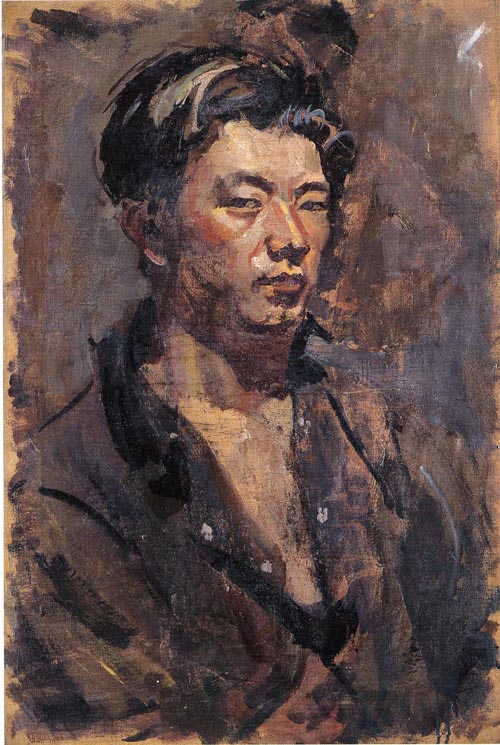 み
かいた人
これを見ると

いろんなことが分かるよ
わ
え
絵のなまえ
小磯良平（1903-1988）
自画像

1926（大正15）年
油彩・キャンバス
神戸市立小磯記念美術館蔵
とし
かいた年
びじゅつかん　　　やくわり
美術館の役割
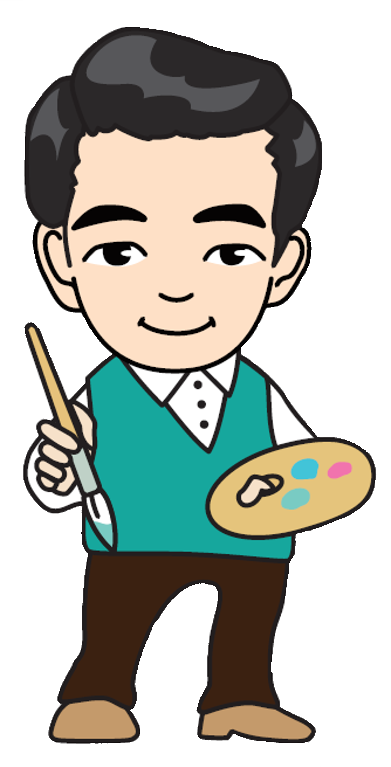 さくひん　  てんじ
ひと
・作品の展示　　…　たくさんの人に
　　　　　　　　　　　　　　　いい気持ちで見てもらいたい
・作品の保存　　…　未来に残して、つなげたい
・作品の研究　　…　もっとよく知り、伝えたい
き　も　　　　　　　み
さくひん　　 ほぞん
みらい     のこ
さくひん　 けんきゅう
し　　　　　つた
びじゅつかん
美術館からのおねがい
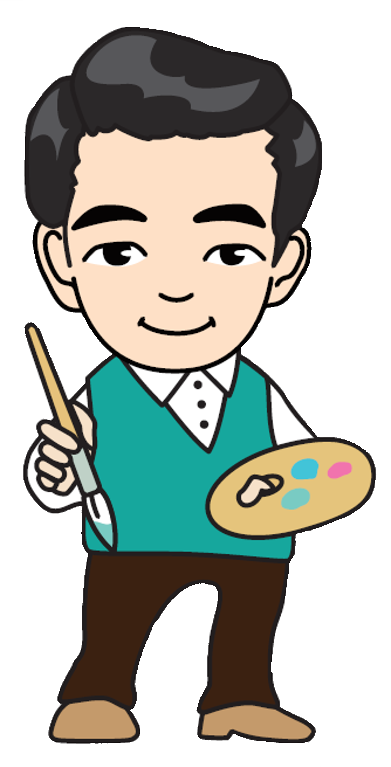 ・作品の展示
　　　　　　　　　　　　　　　　　
・作品の保存
さくひん　  　てんじ
さくひん　  ほぞん
びじゅつかん
この２つは、美術館だけじゃなくて
見る人のマナーも大切だよ
何が大切か分かるかな？
み　　　ひと　　　　　　　　　　　　たいせつ
なに　　　たいせつ　　　わ
ちか　　　　　ひと    せんせい


 びじゅつかん　　　　　　　　　　　　　　　　　　　　はな　　　あ
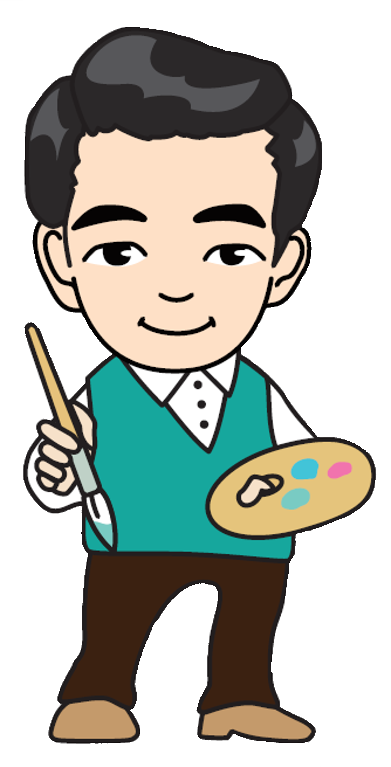 近くの人や先生と

美術館のマナーについて話し合おう
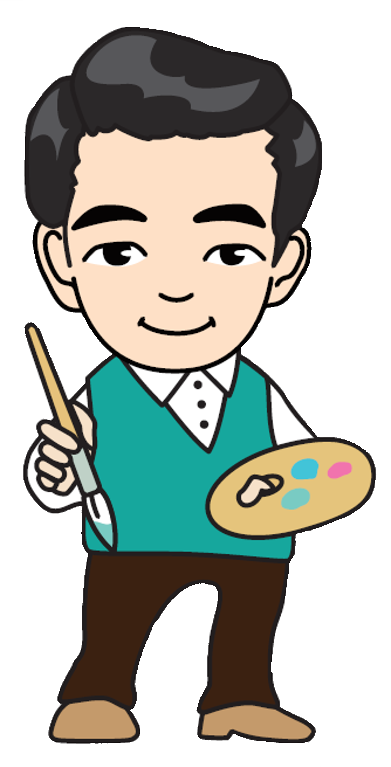 せんせい
先生と　かくにんできたかな？
ぼくからも　しつもん
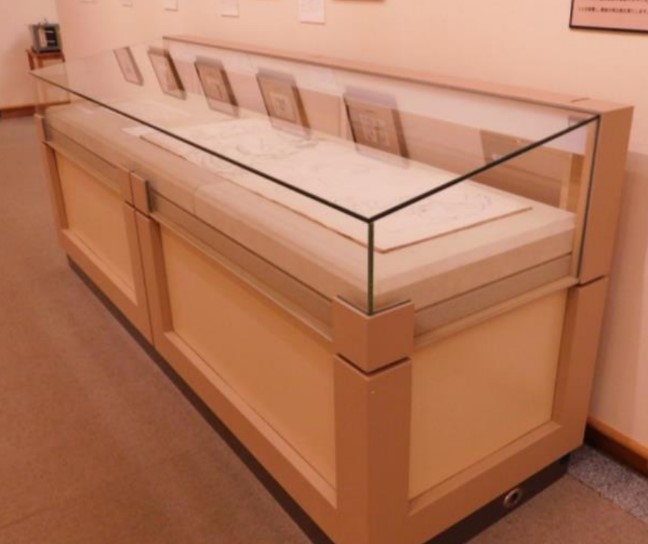 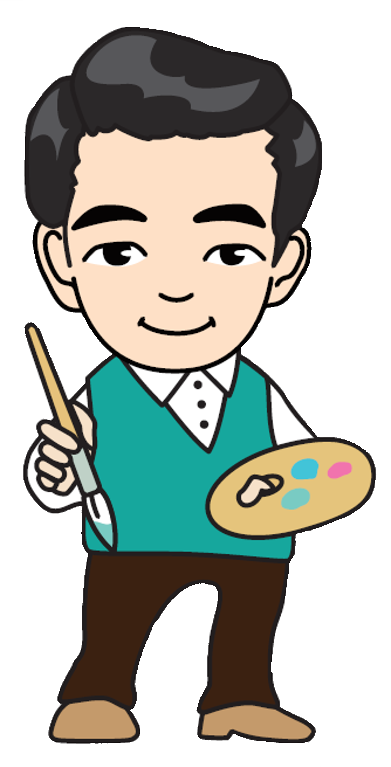 ガラスケースをさわると、どうなる？
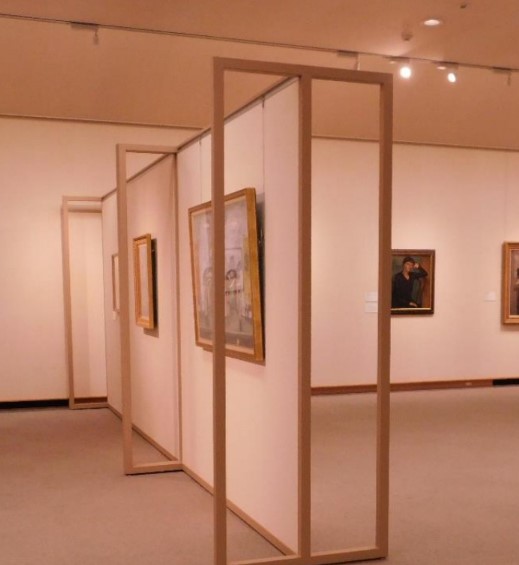 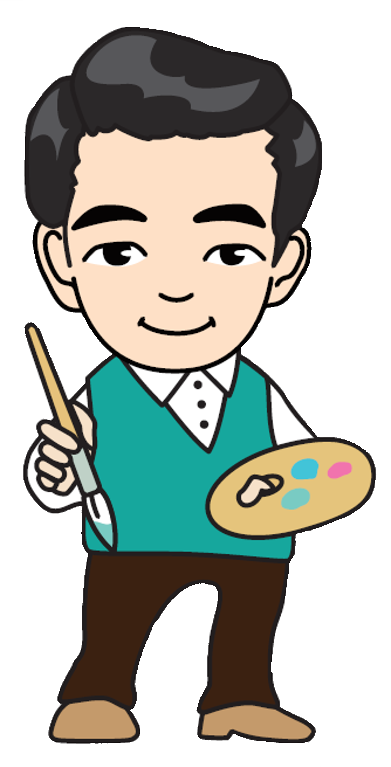 とお
このすきまって通っていいかな？
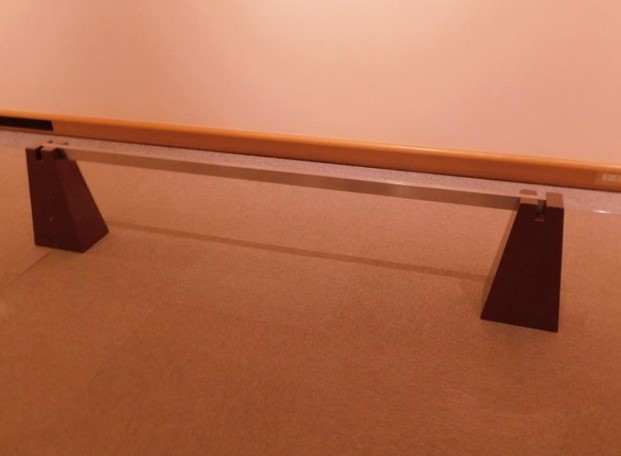 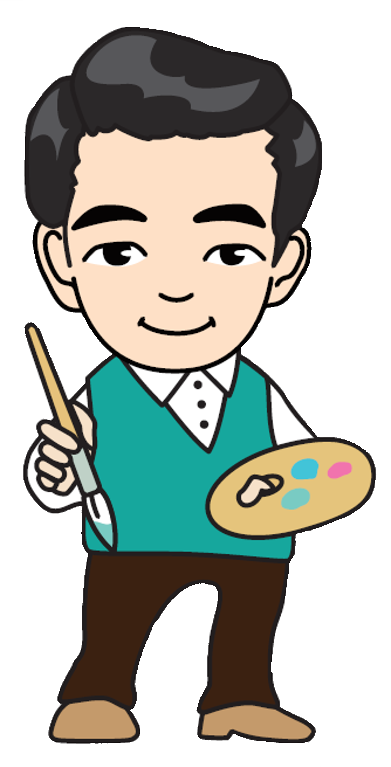 さくひん　　　まえ
作品の前に　おいてるけど
なんのためだと思う？
おも
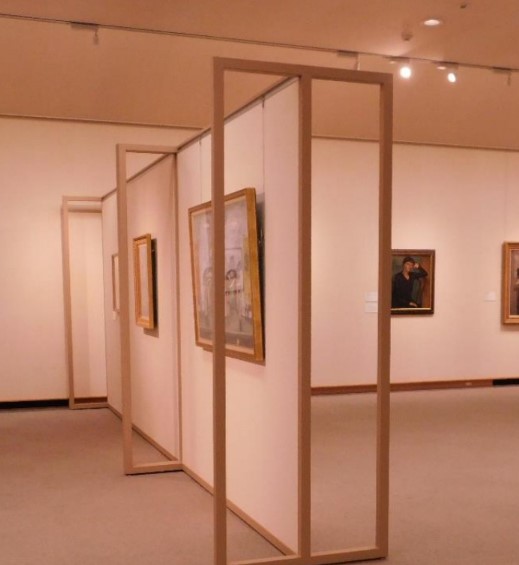 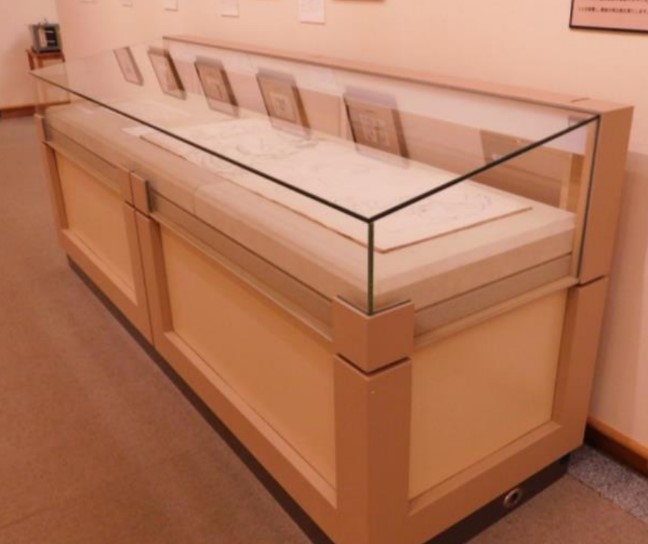 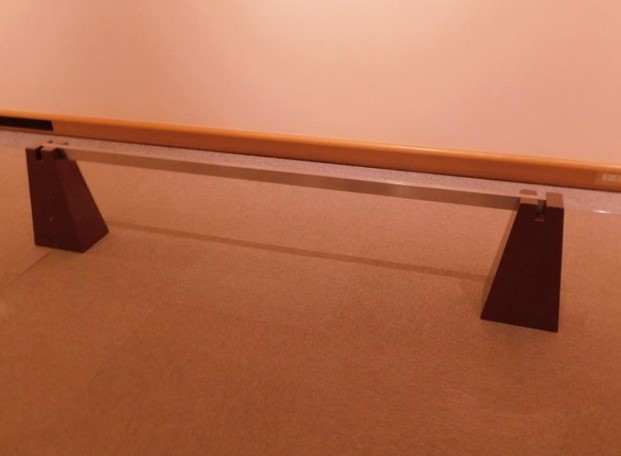 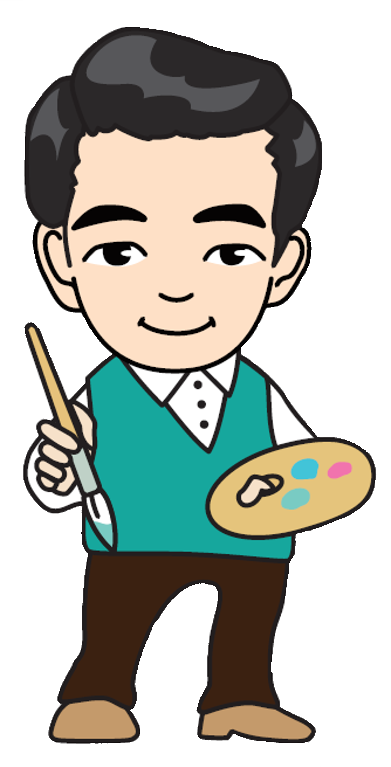 びじゅつかん　　　　　　　　　　　　　まも

さくひん
美術館のマナーを守って
作品を　みてね
まっているよ
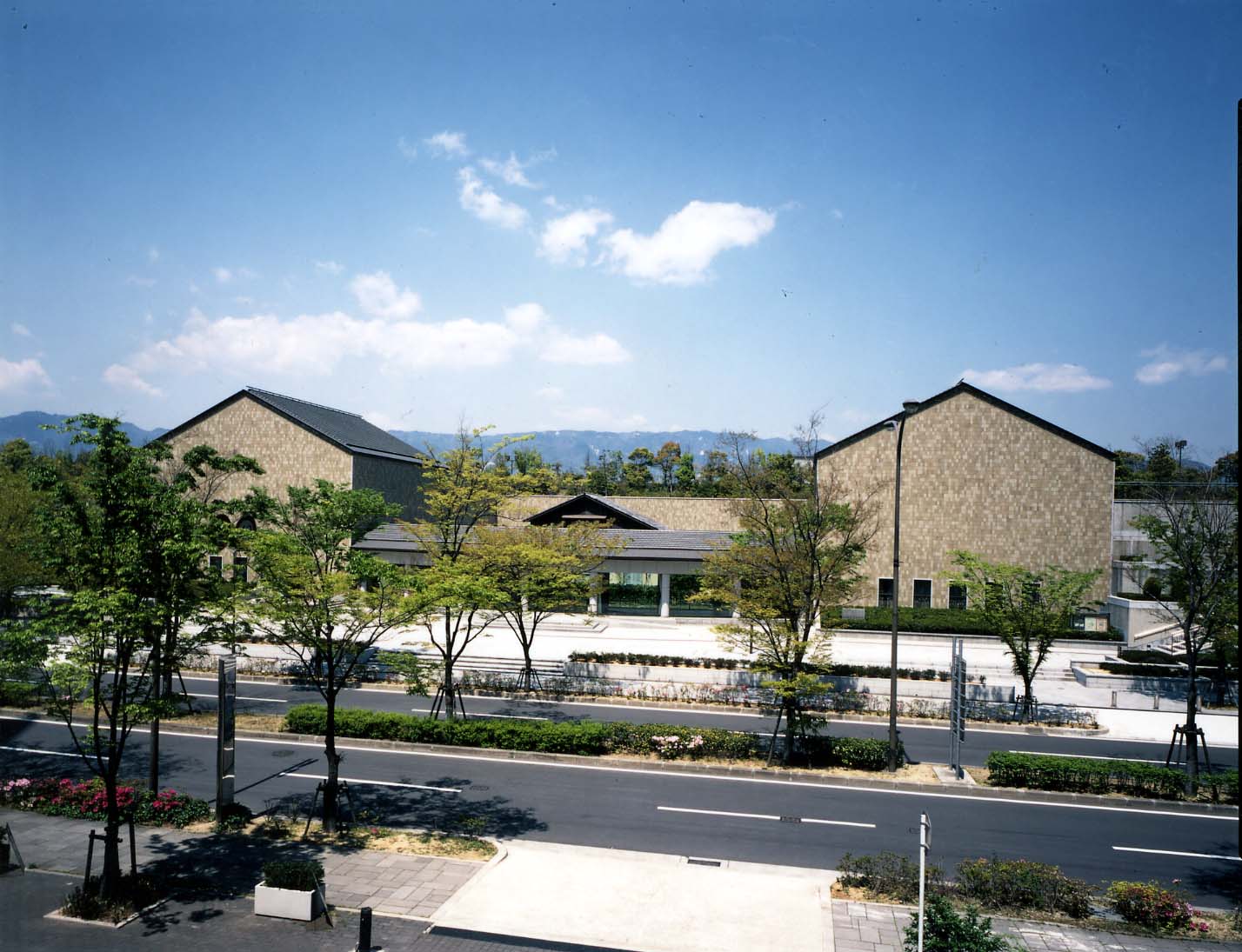 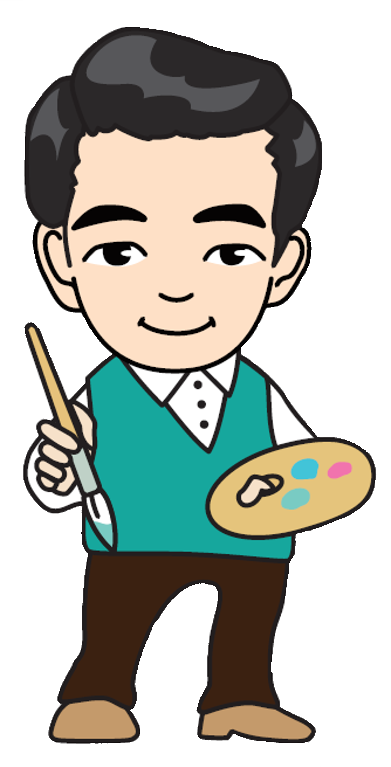 ぜんはん
前半はここまで後半はここから
こうはん
こうべ　しりつ　こいそ きねんびじゅつかん　  ばしょ
神戸市立小磯記念美術館の場所は…
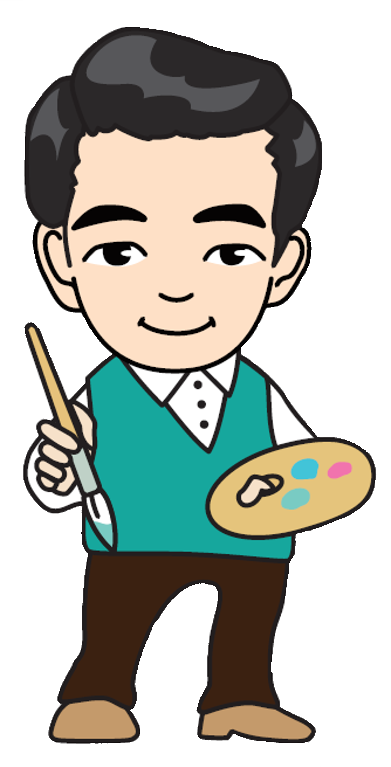 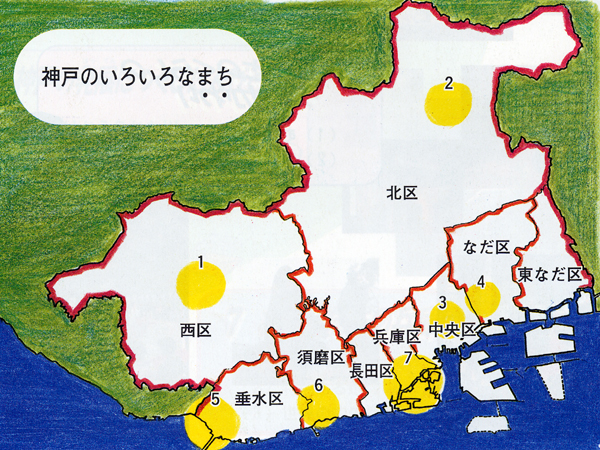 ここだよ
でんしゃ 　　い
電車で行くときは…
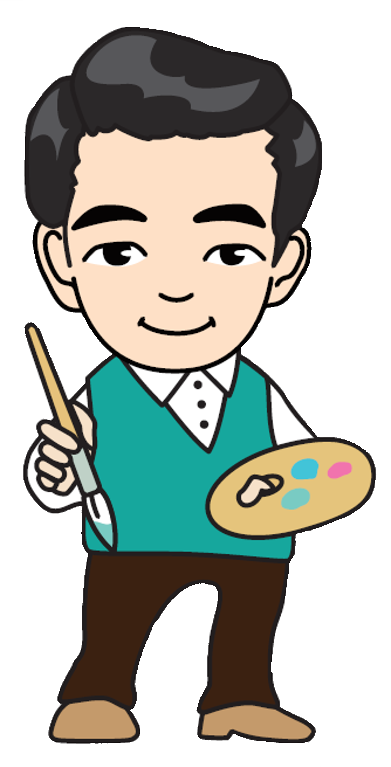 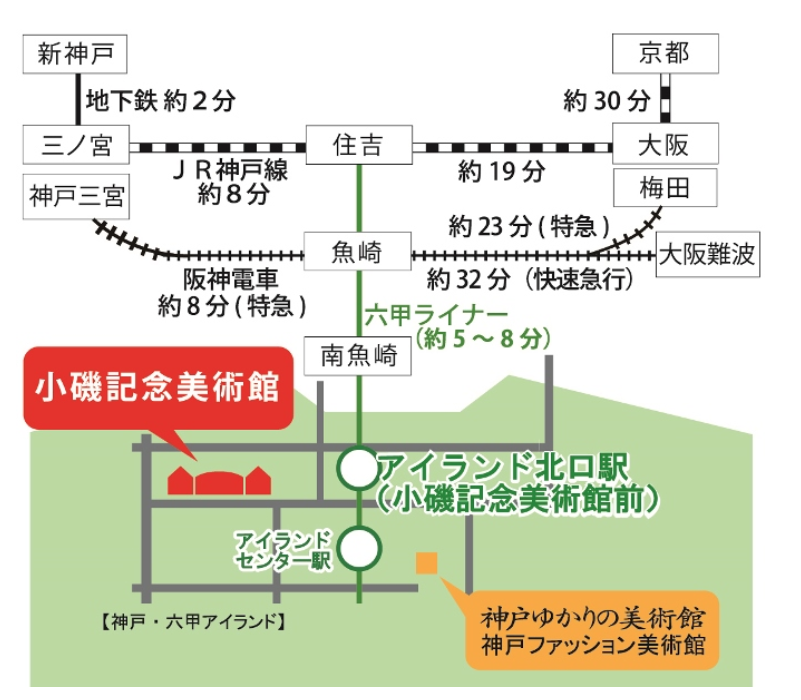 びじゅつかん
美術館についたら・・・
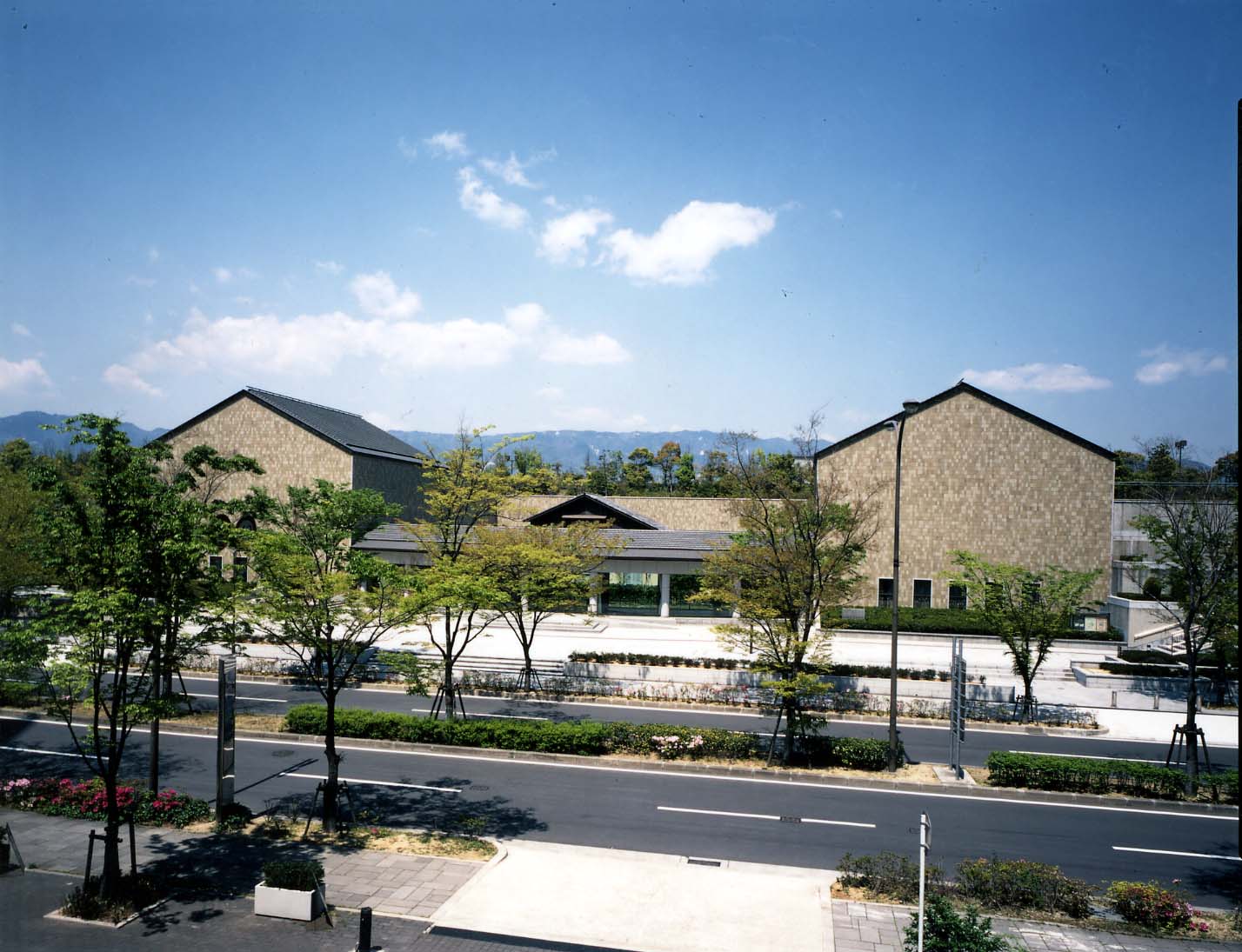 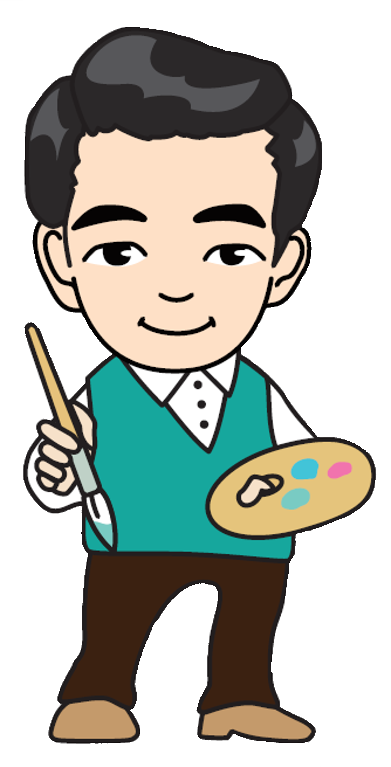 楽しみ方を
教えてあげるね！
たの　　かた



おし
げんかん
玄　関
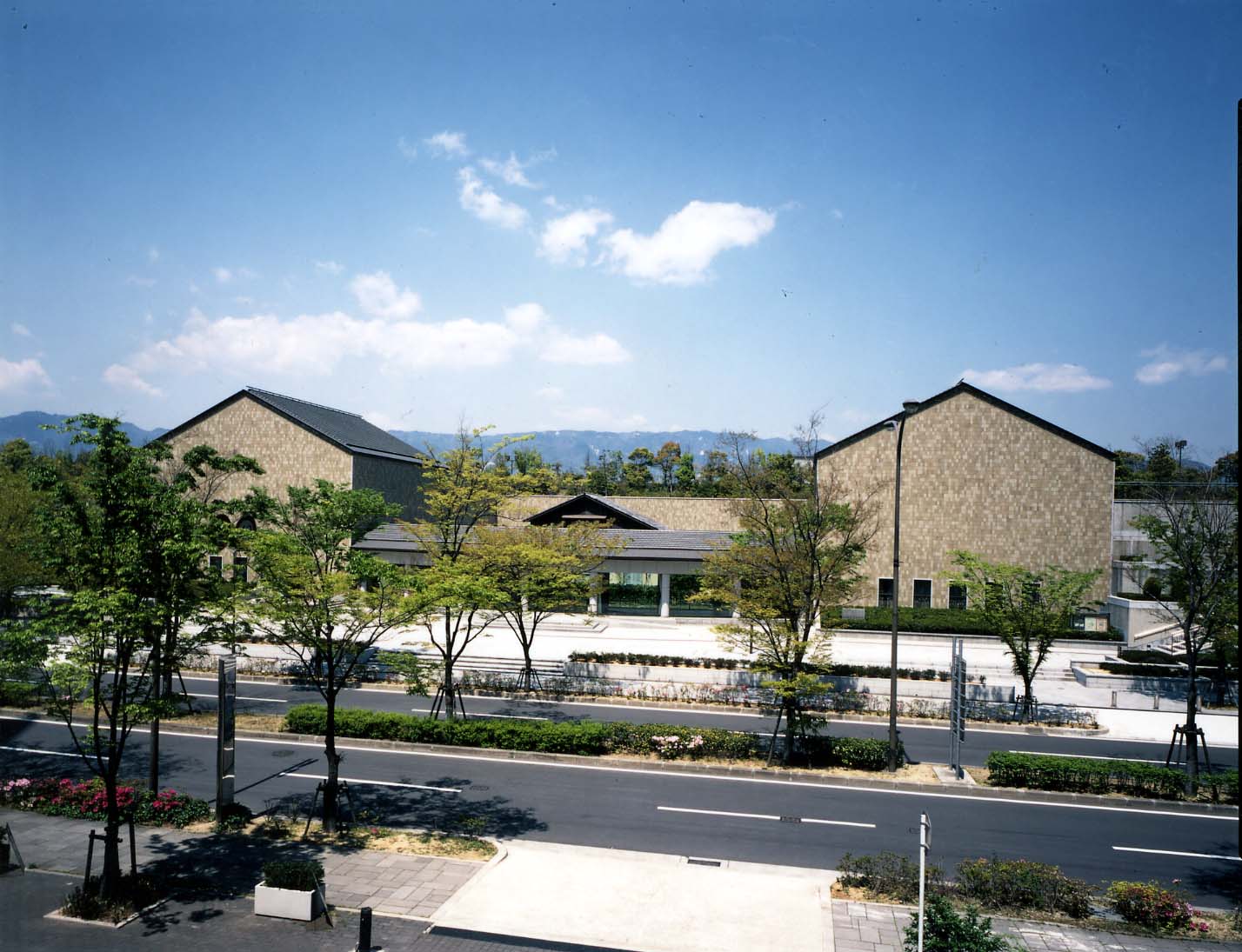 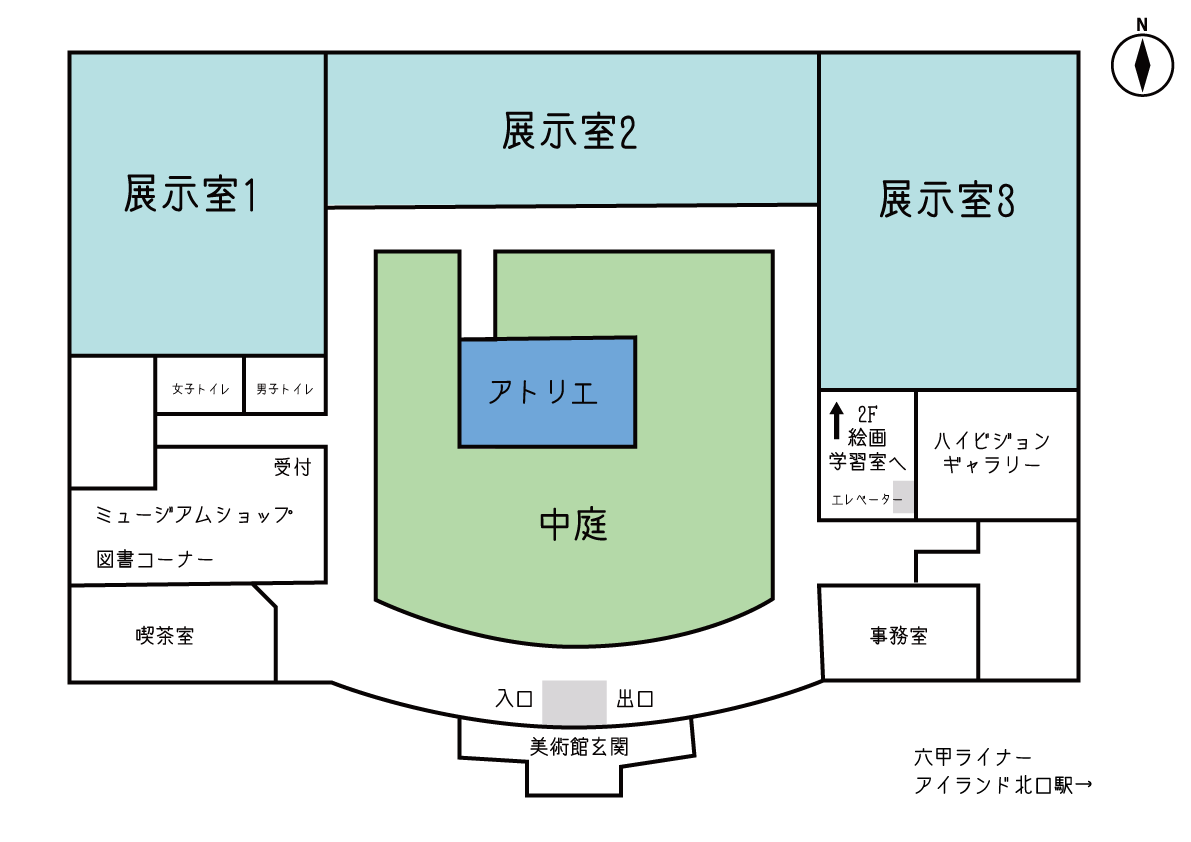 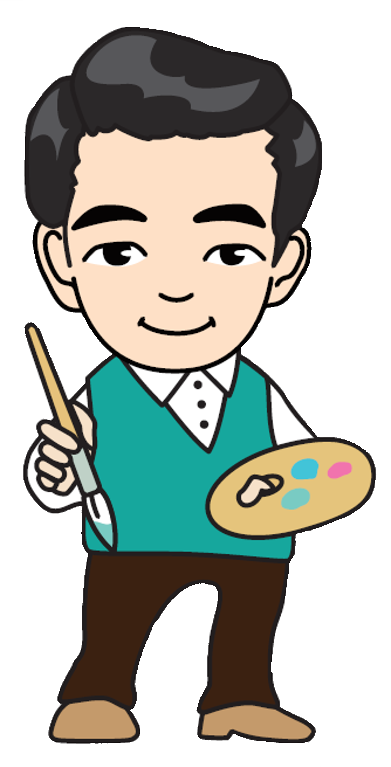 いりぐち
入口は一つだよ
びじゅつかん　 なか
美術館の中
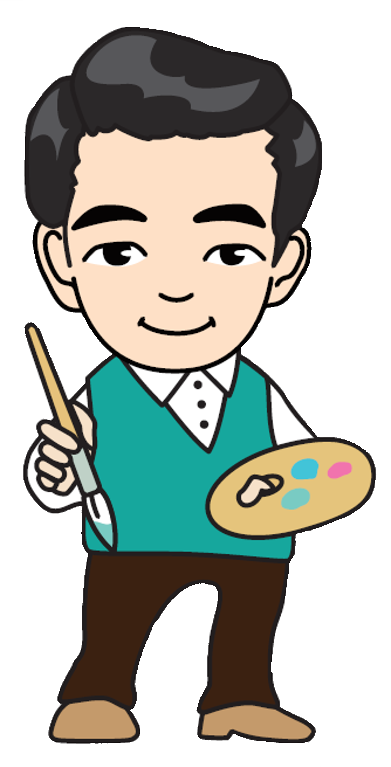 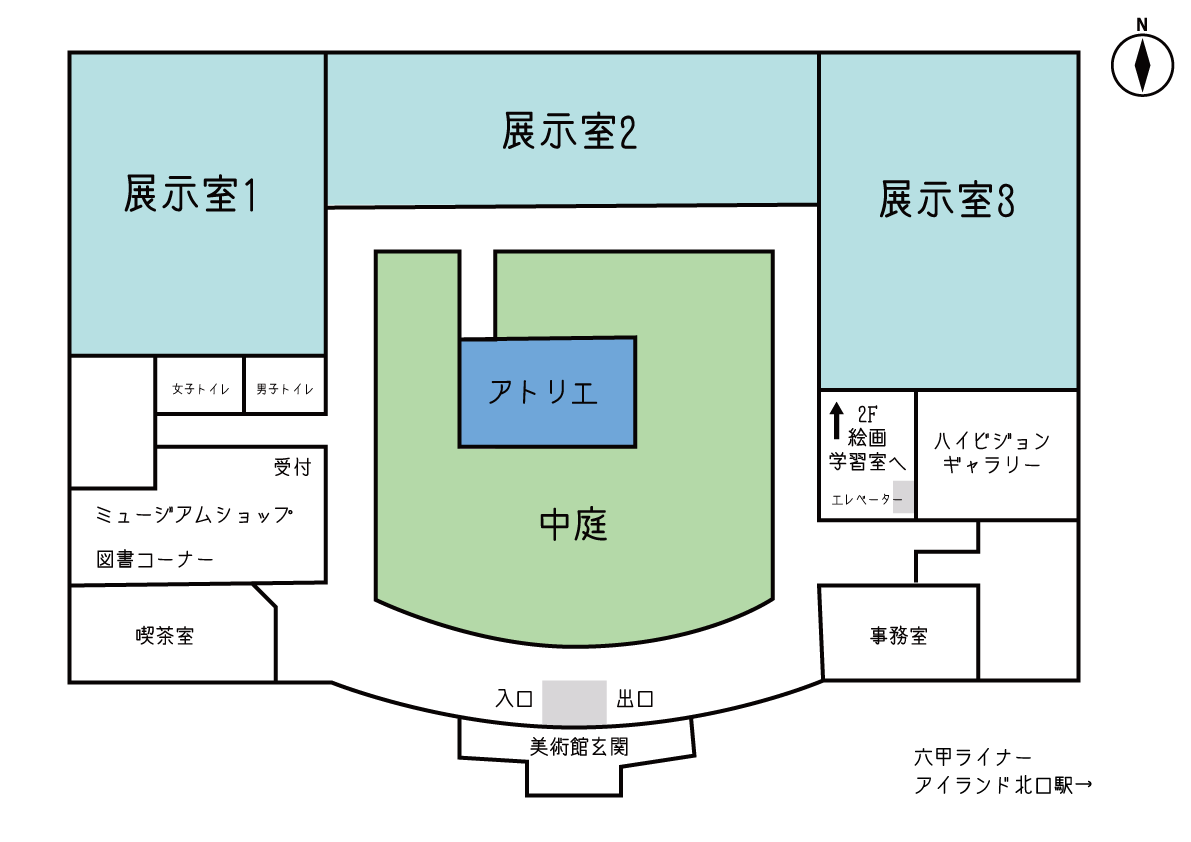 つながっているから
まよわないよ！
受付でチケットを買おう
うけつけ　　　　　　　　　　　　 か
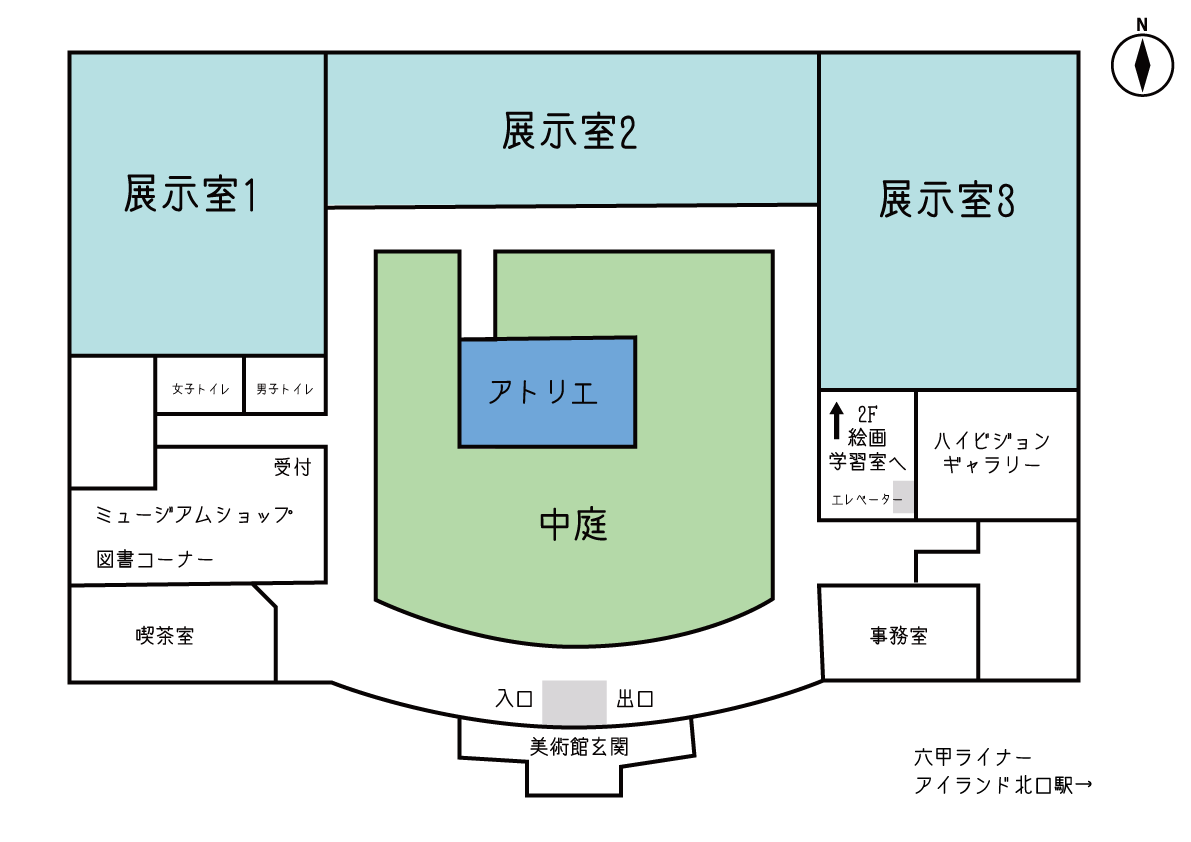 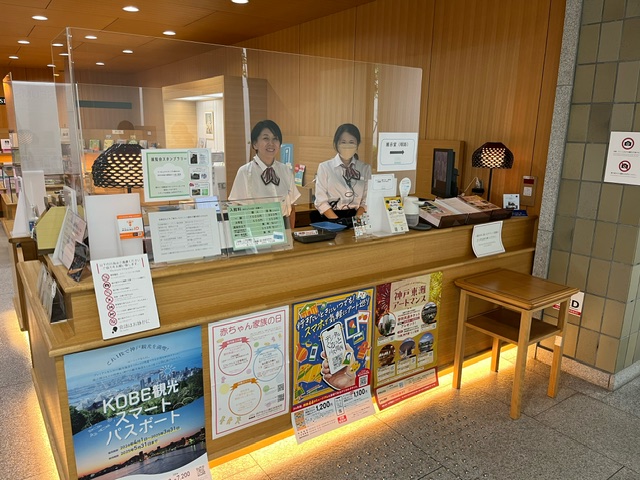 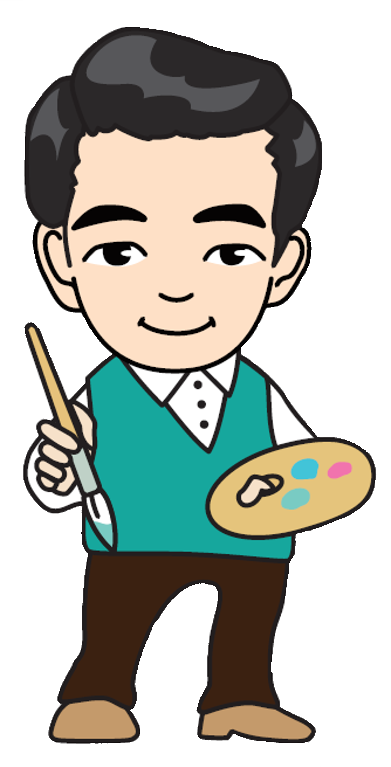 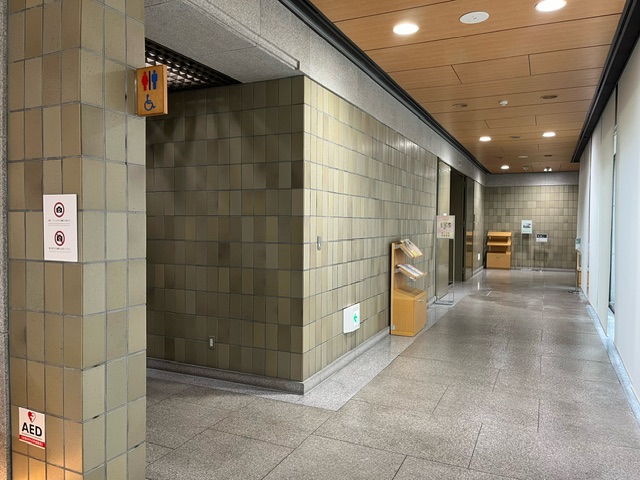 うけつけ　　　 　にんずう　　お
受付の人に人数を　教えてね
となりがトイレだよ
てんじしつ
展示室は３つあるよ
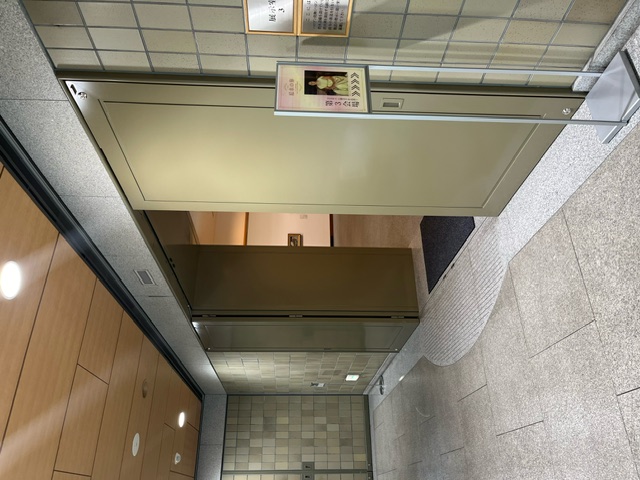 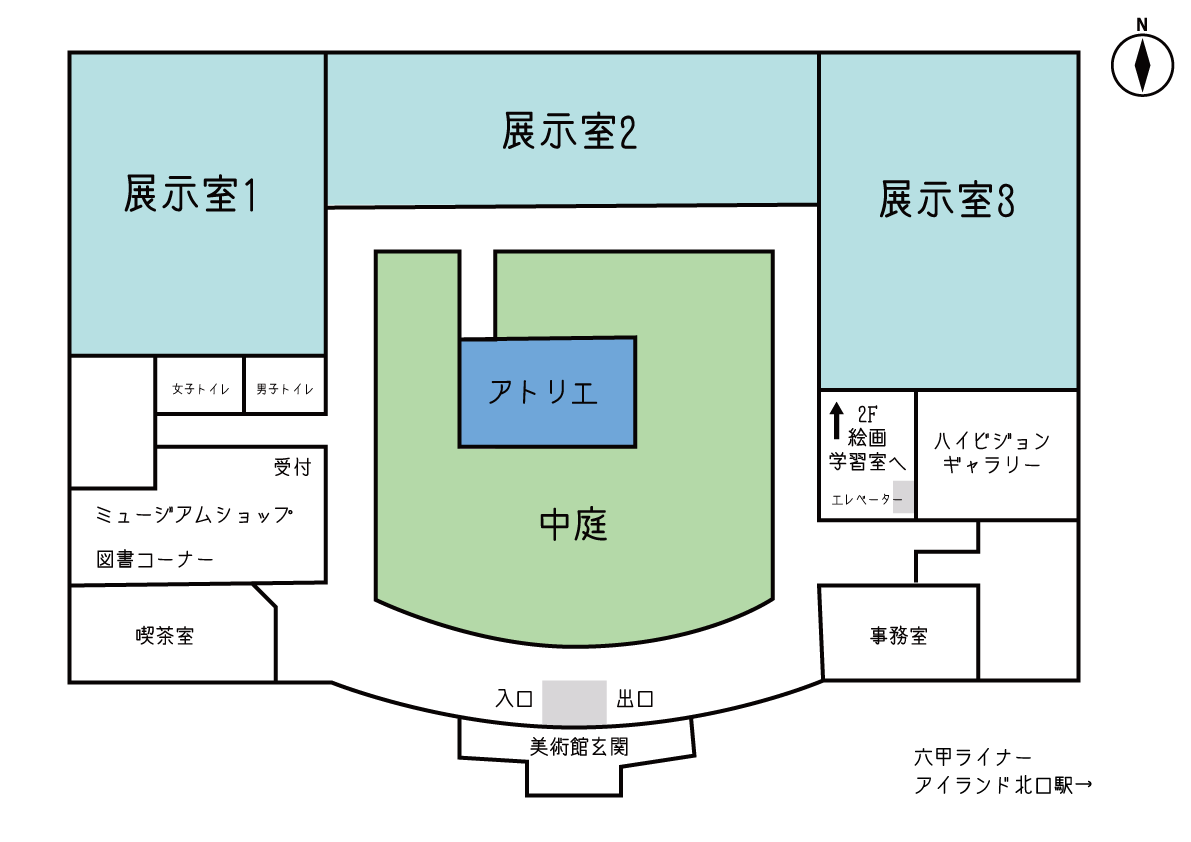 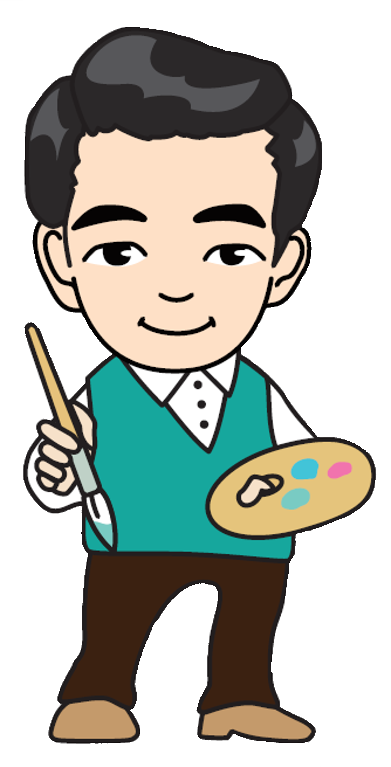 ちか
近いところからどうぞ！

時期によって展示している
ものがかわるよ。

君の好きな絵はどれかな？
じき　　　　　　　　　　　てんじ
きみ　　　す　　　　　　え
はい
アトリエはここから入れるよ
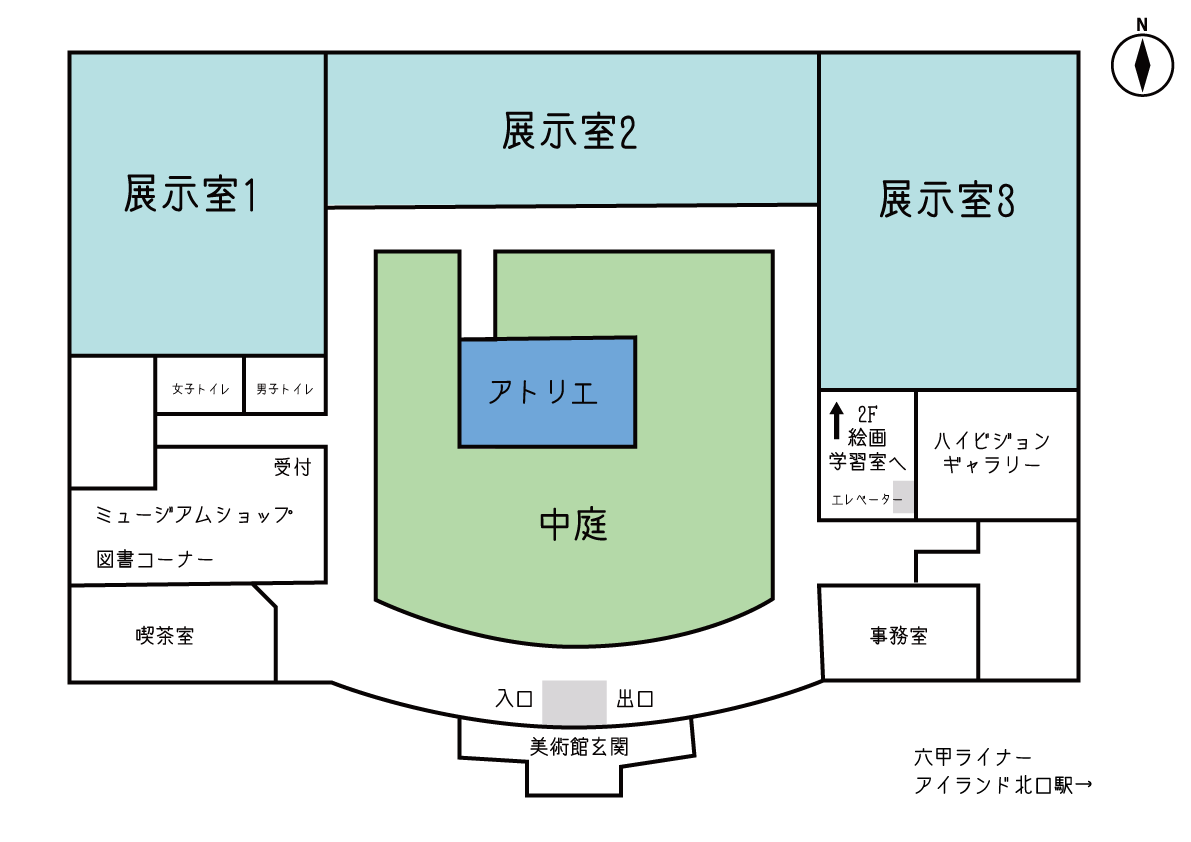 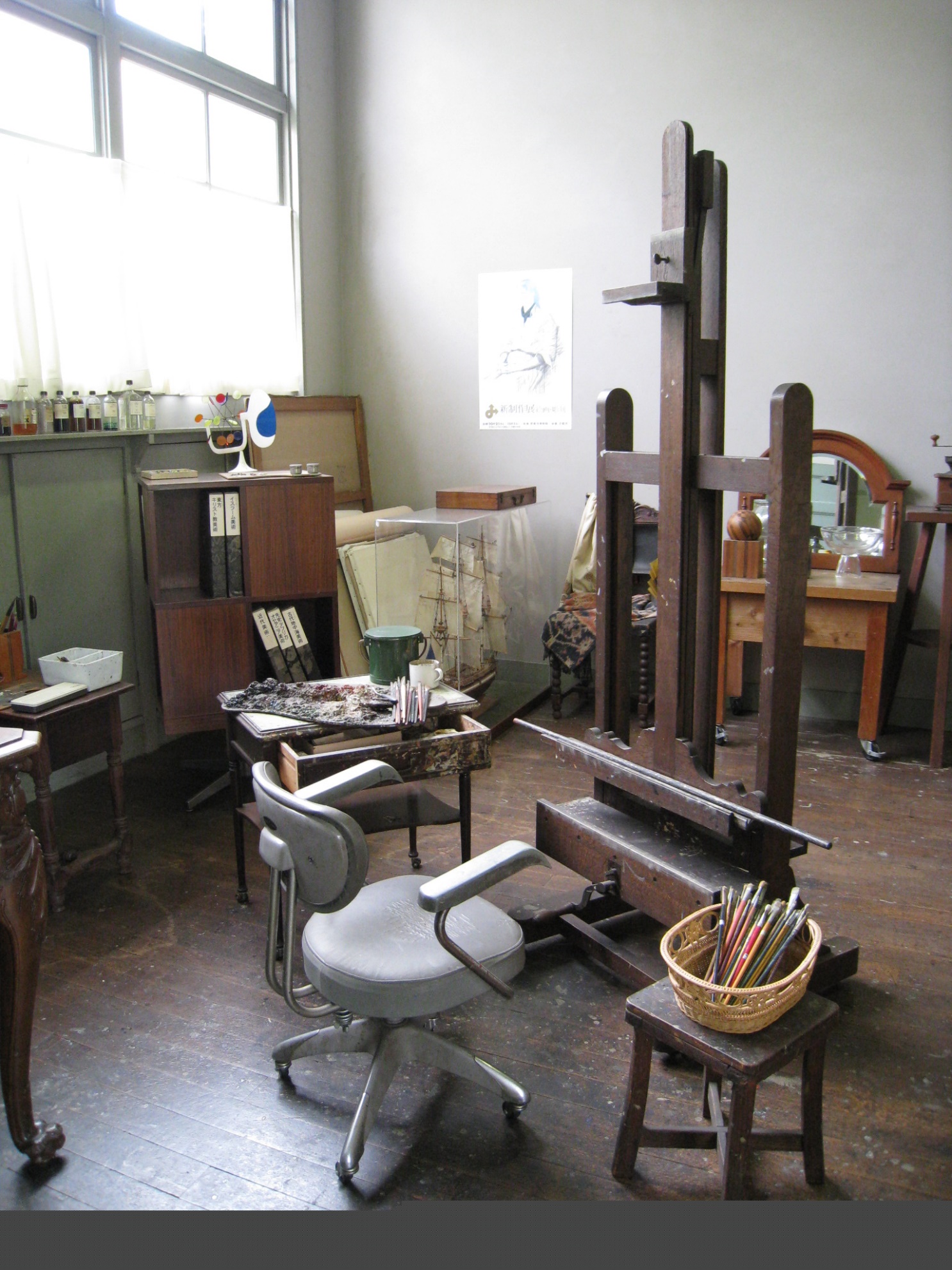 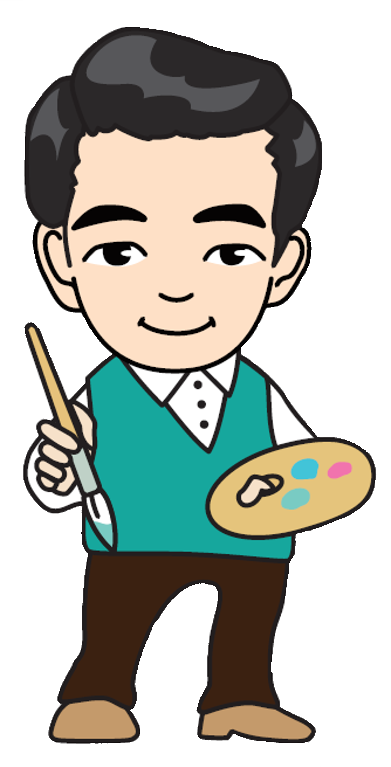 ぼく　　　たいせつ
僕が大切にしていたものを

見に来てね
み　　　き
いっしゅう　　　　　　　　　　　でぐち
一周したら出口、だけど…
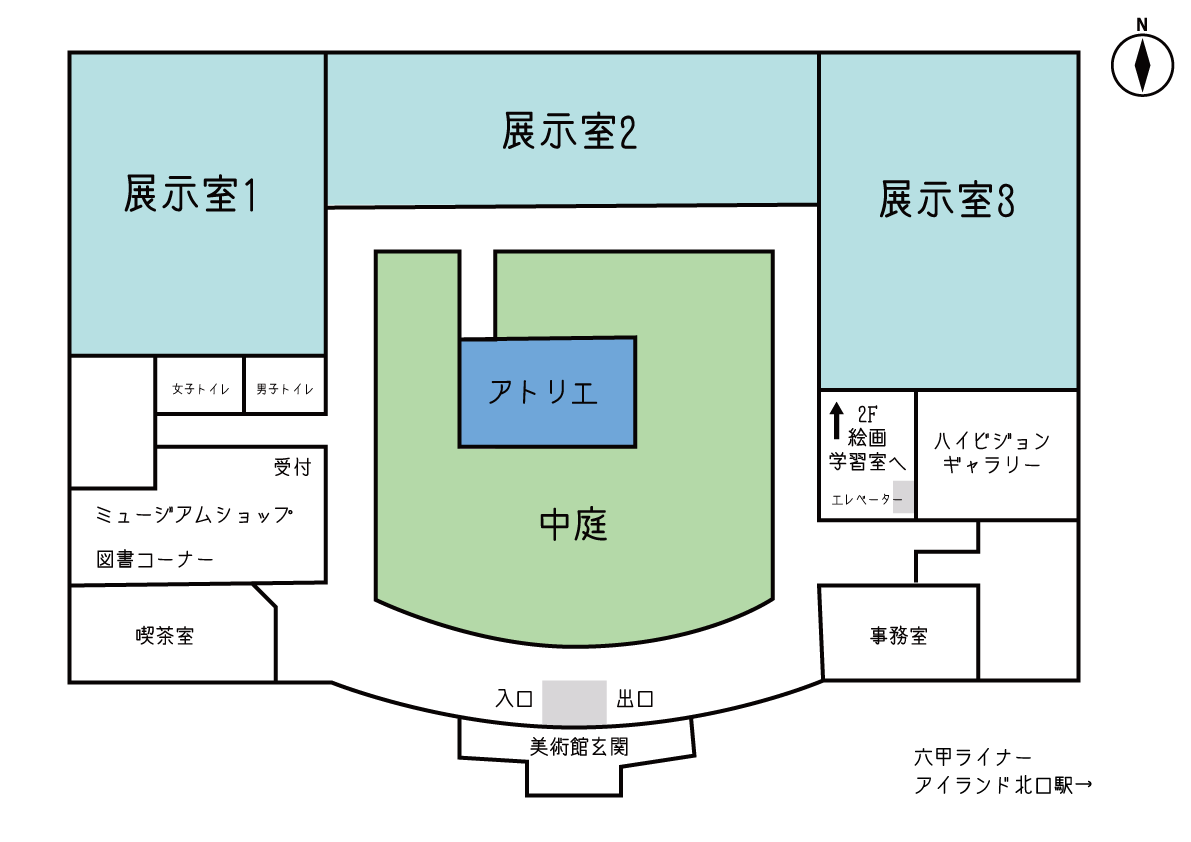 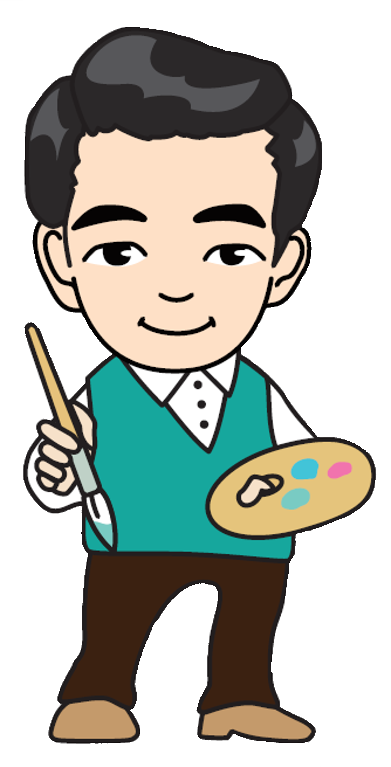 いっしゅう
一周しちゃったけど
もう帰る？
かえ
ほかにも楽しめる場所があるよ
たの　　　　　　ばしょ
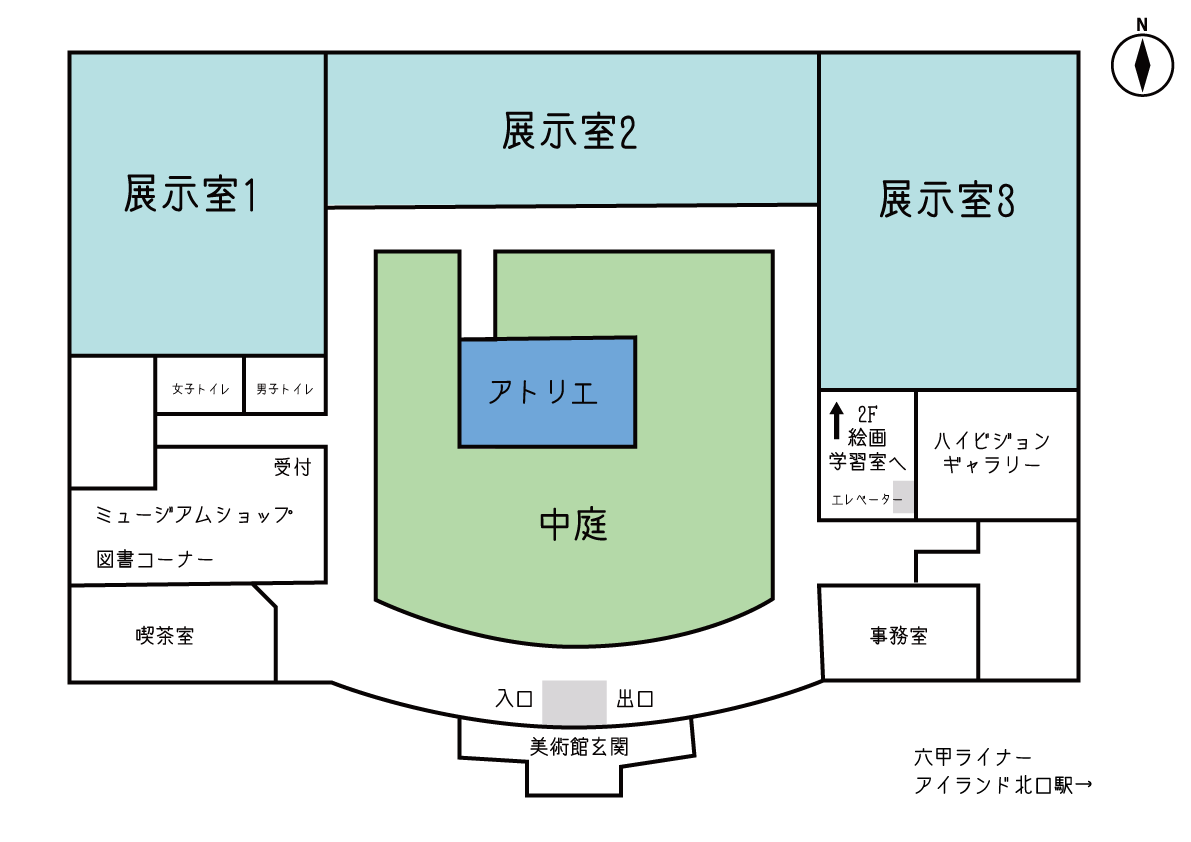 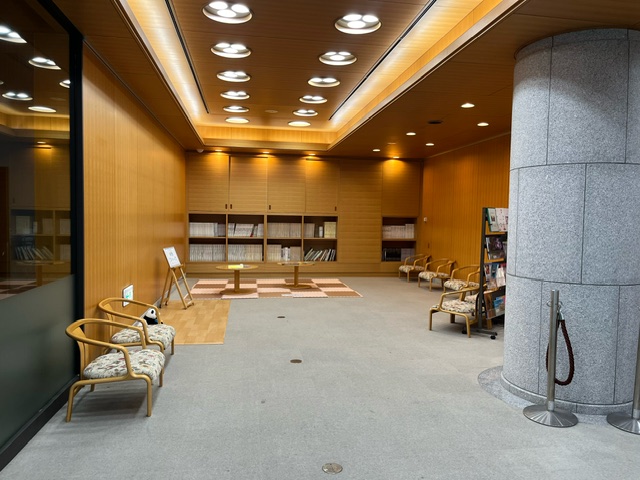 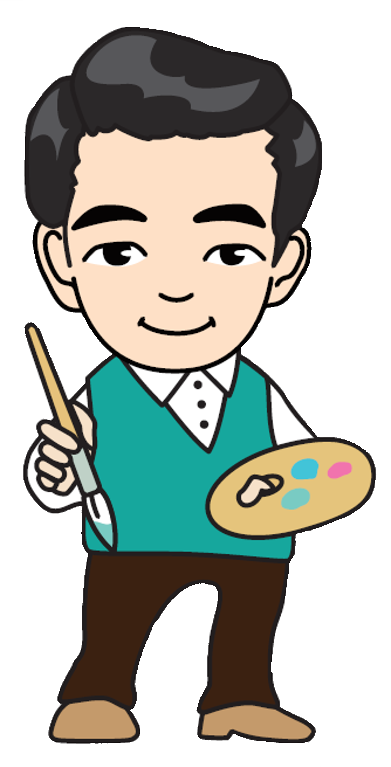 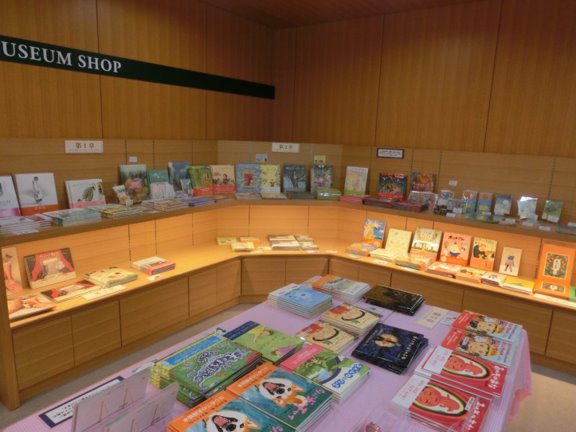 としょ　　　　　　　　　　　　　う　　ば
図書コーナーやグッズ売り場も
もう一度見てみるのもいいね
いちど　み
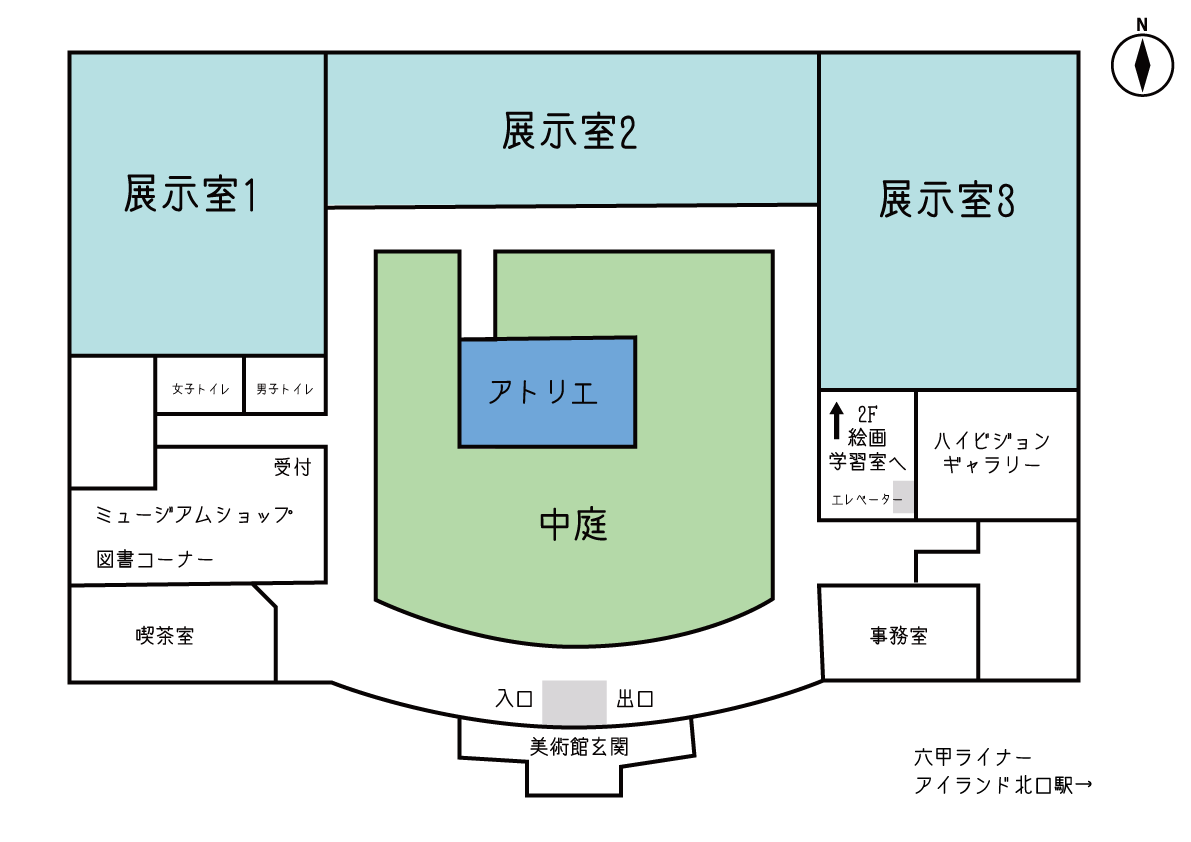 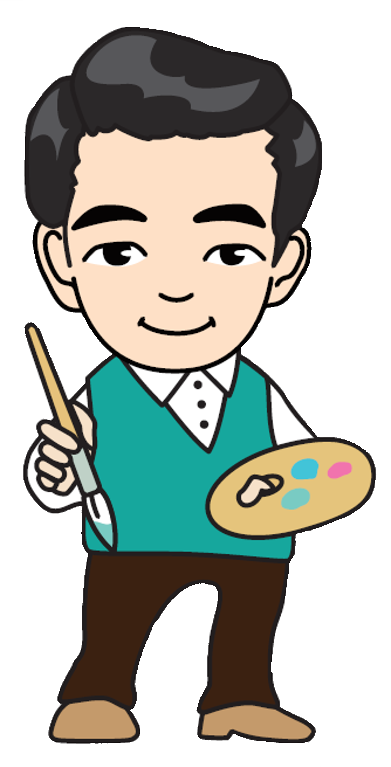 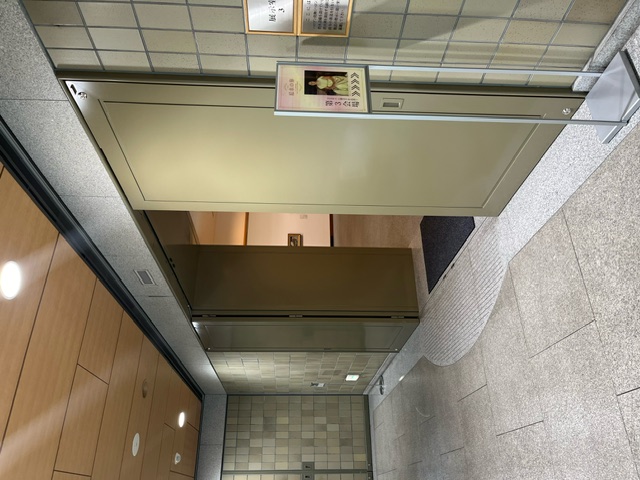 もちろん
もう　一周　しても
いいんだよ。
いっしゅう
楽しくみてね。気軽に来てね。
き　がる
き
たの
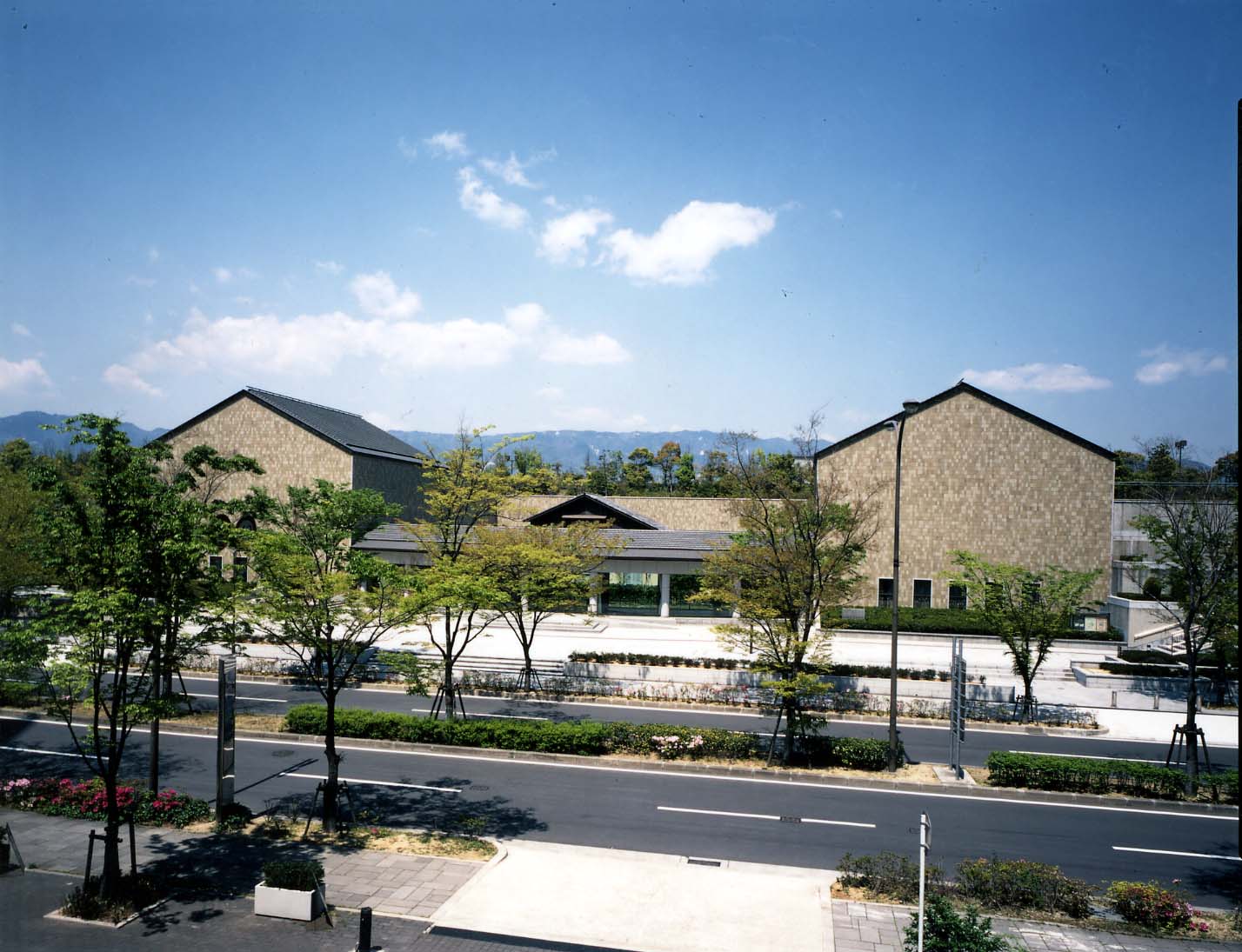 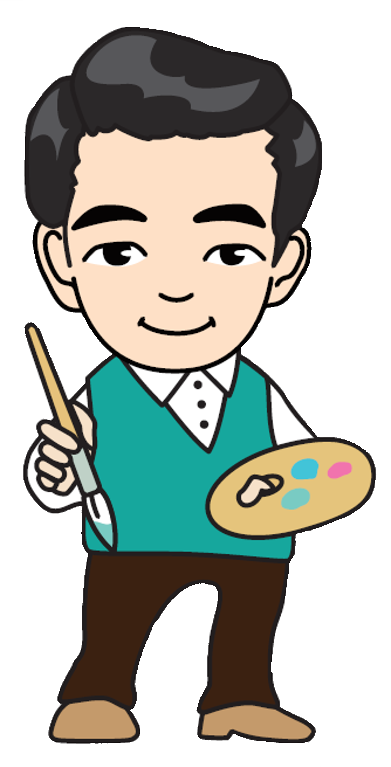